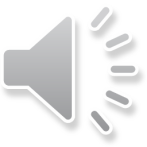 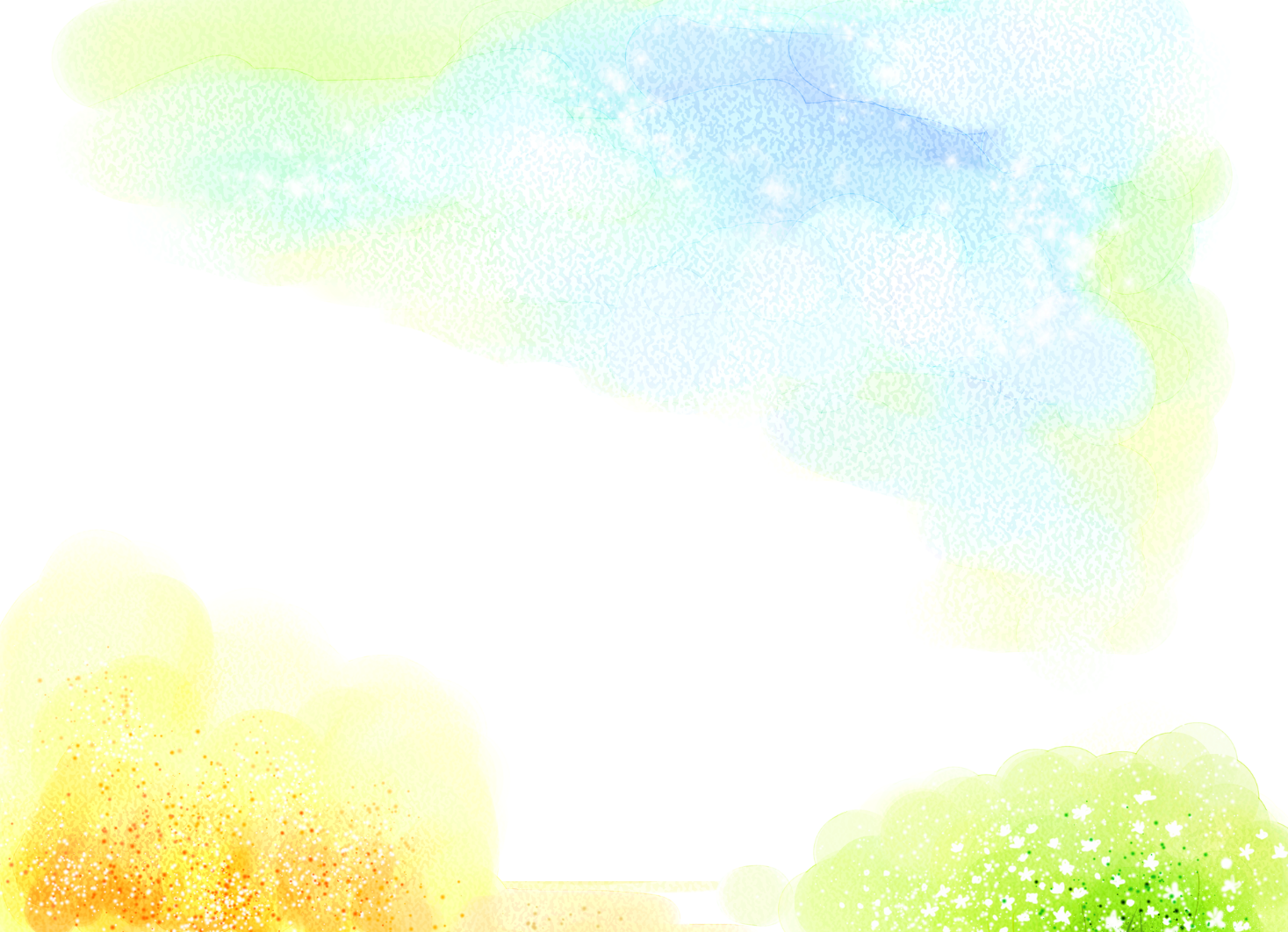 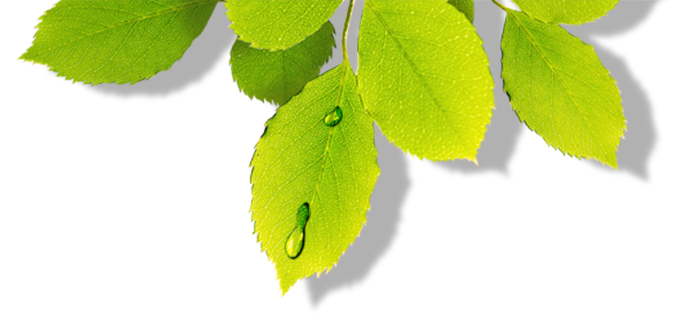 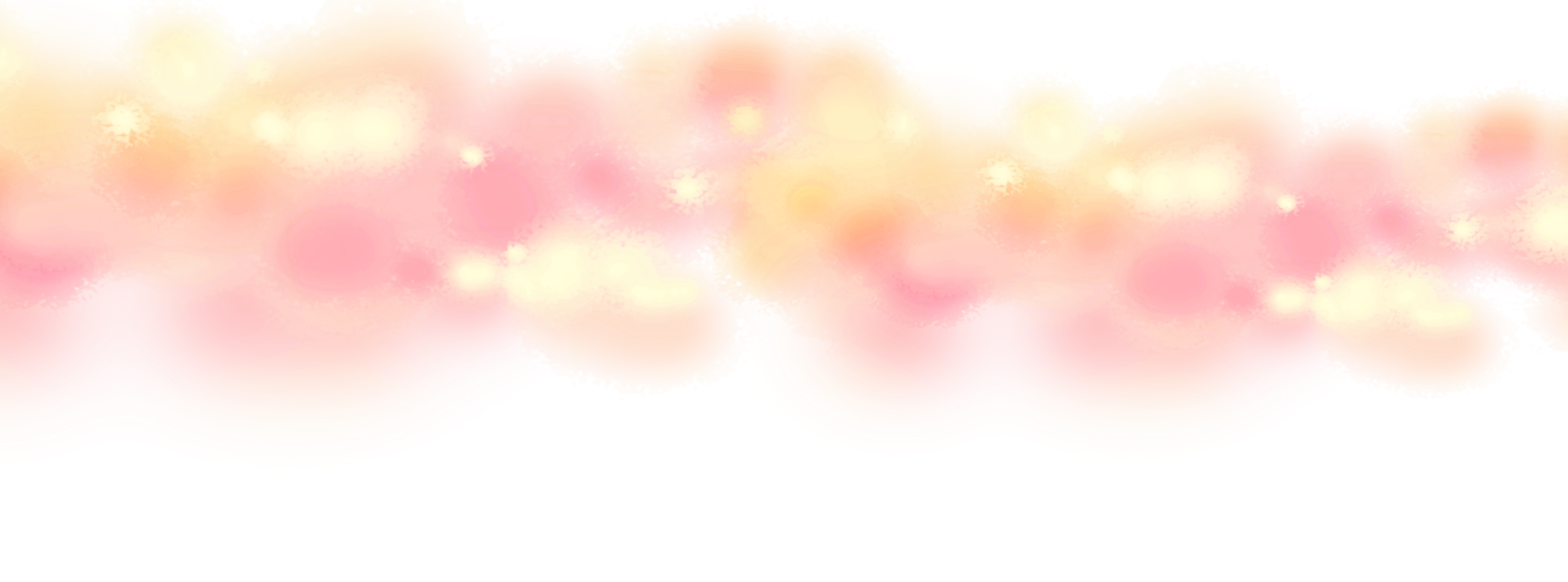 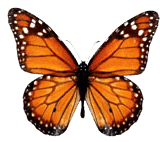 BÀI 39. DA VÀ ĐIỀU HÒA THÂN NHIỆT Ở NGƯỜI
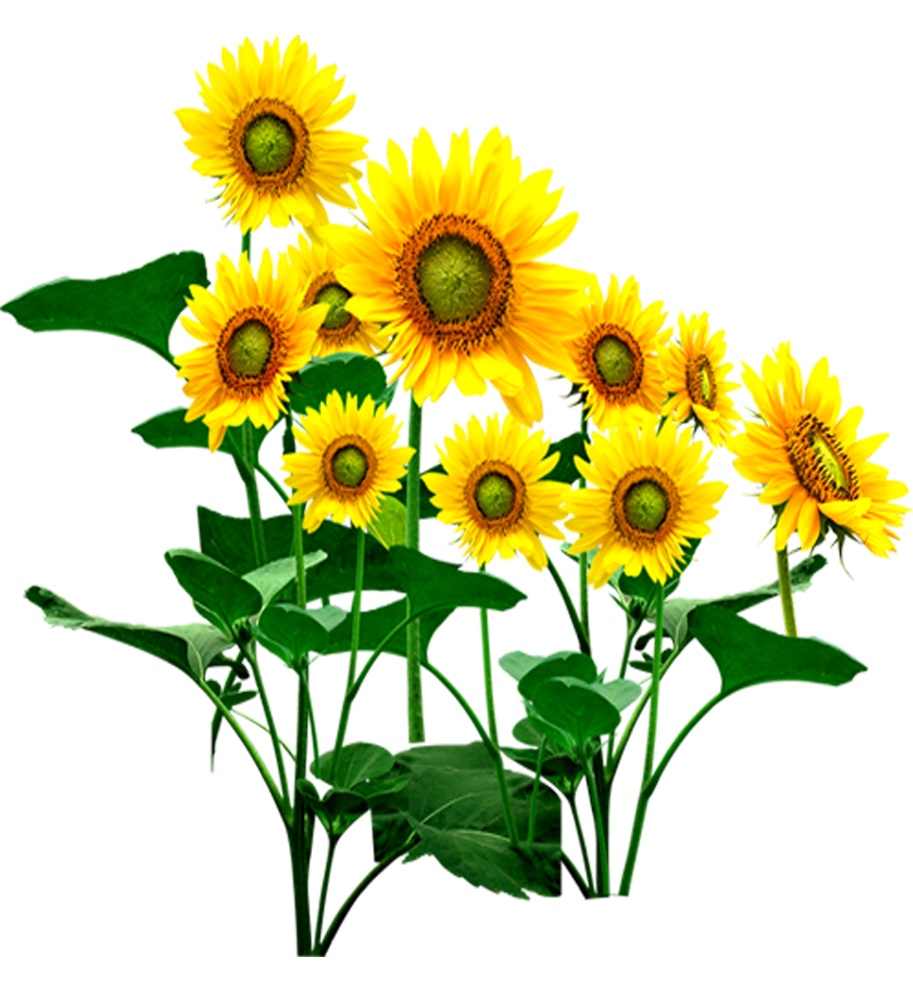 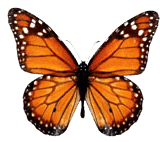 KHOA HỌC TỰ NHIÊN 8
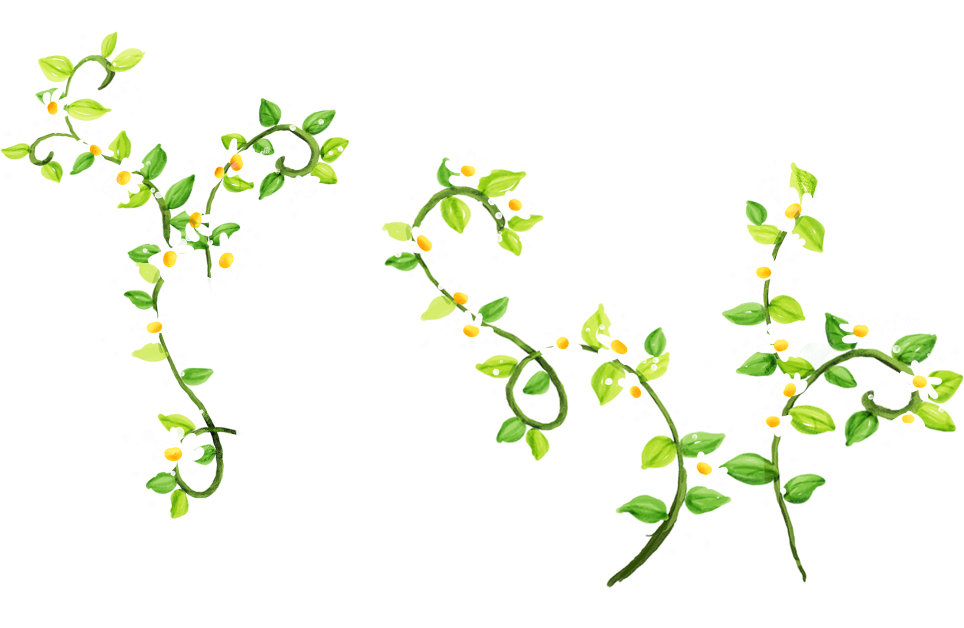 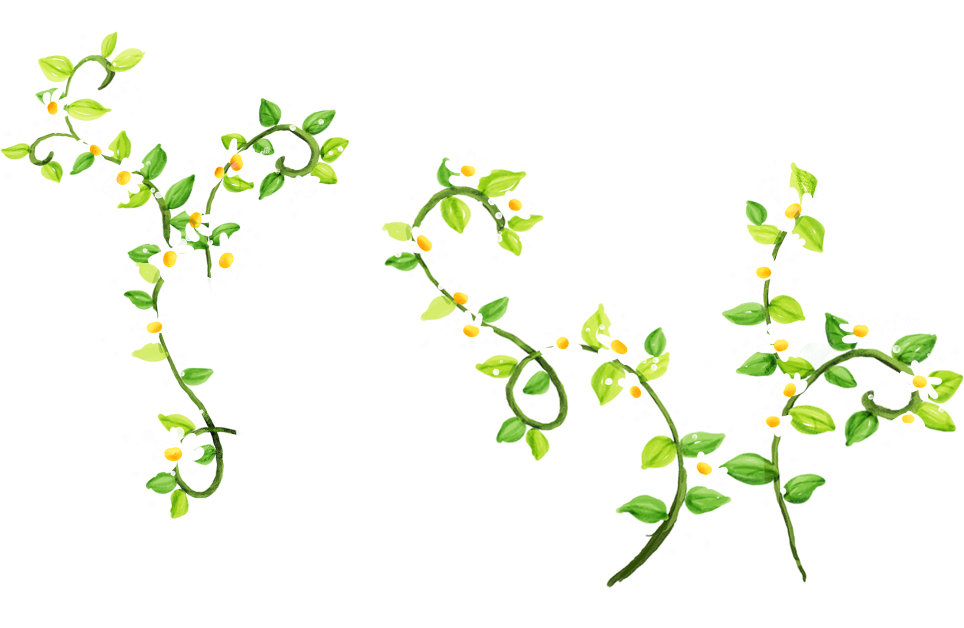 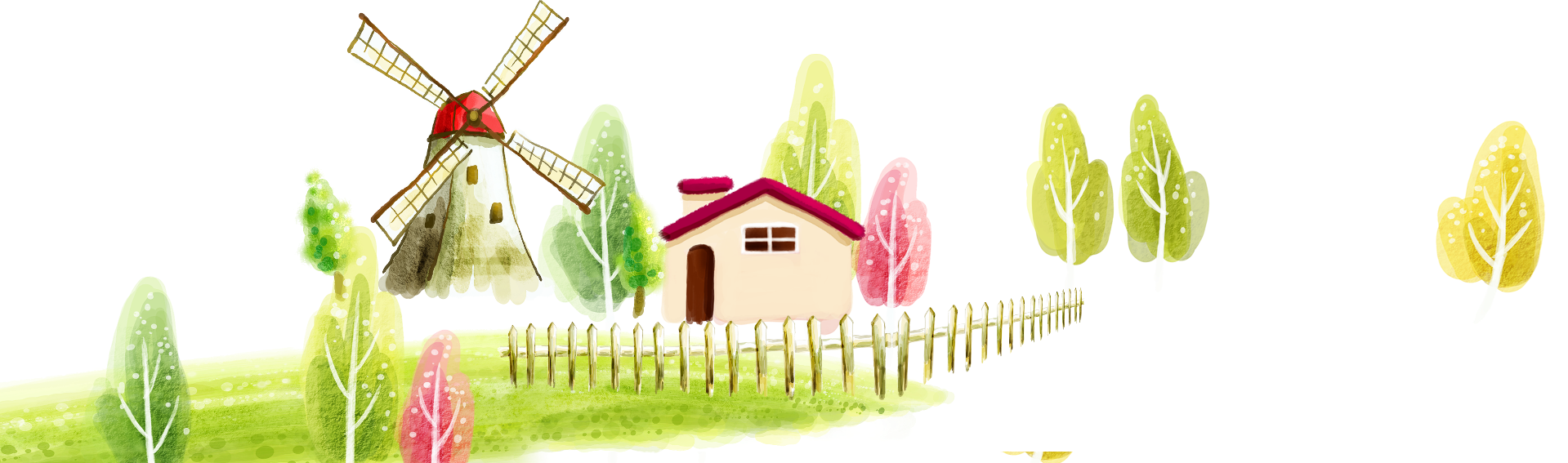 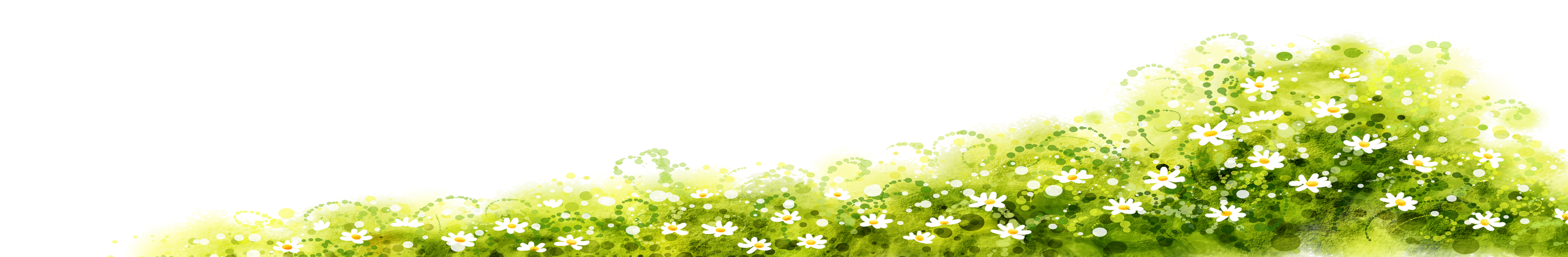 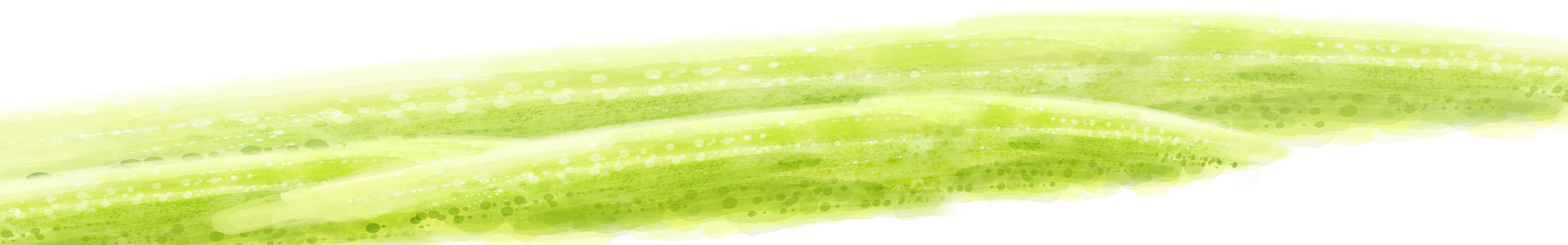 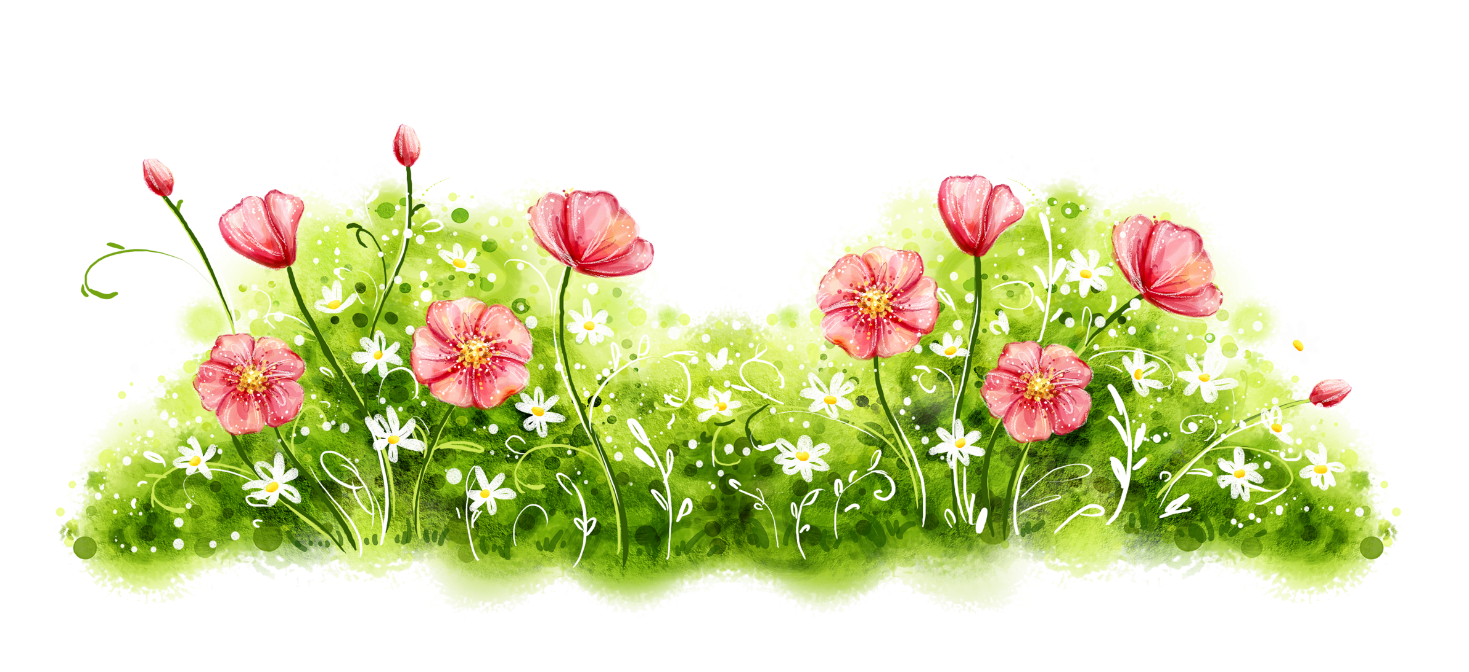 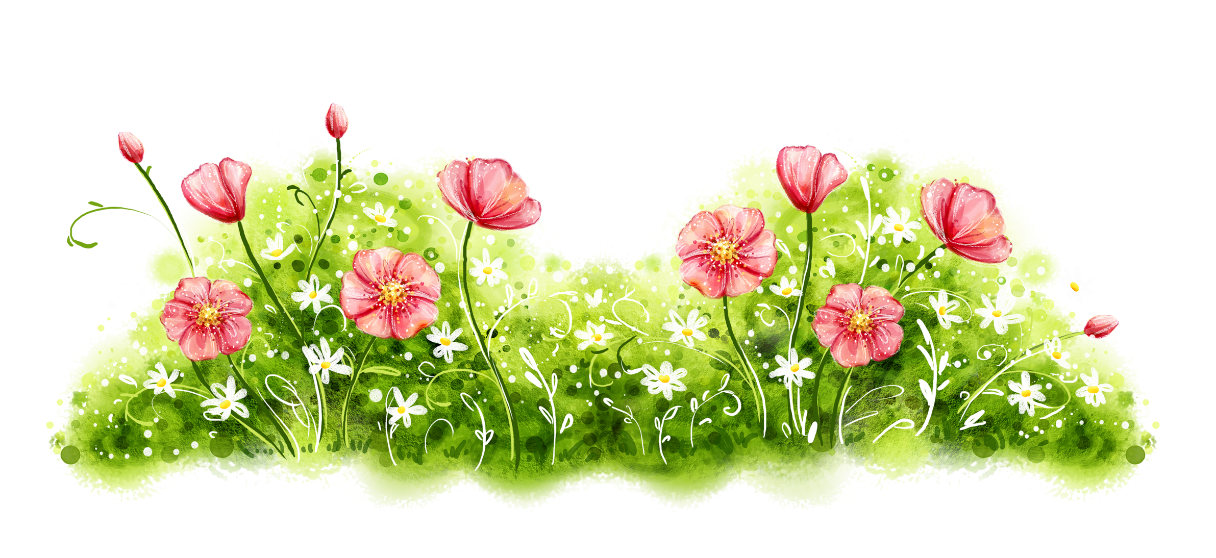 01
02
HÌNH THÀNH KIẾN THỨC
KHỞI ĐỘNG
03
04
LUYỆN TẬP
VẬN DỤNG
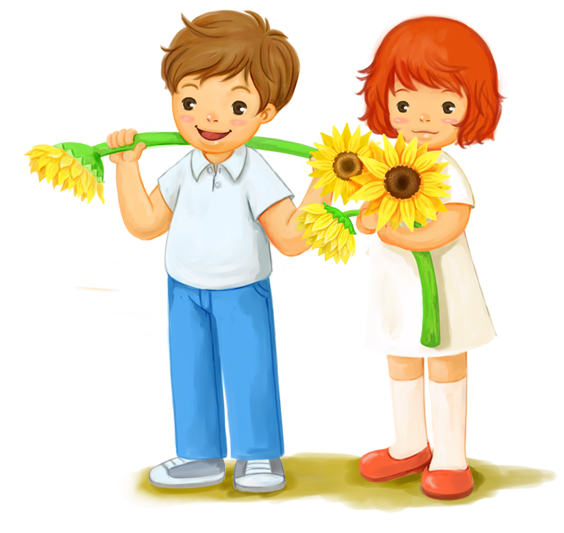 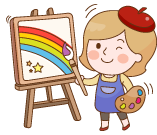 01
KHỞI ĐỘNG
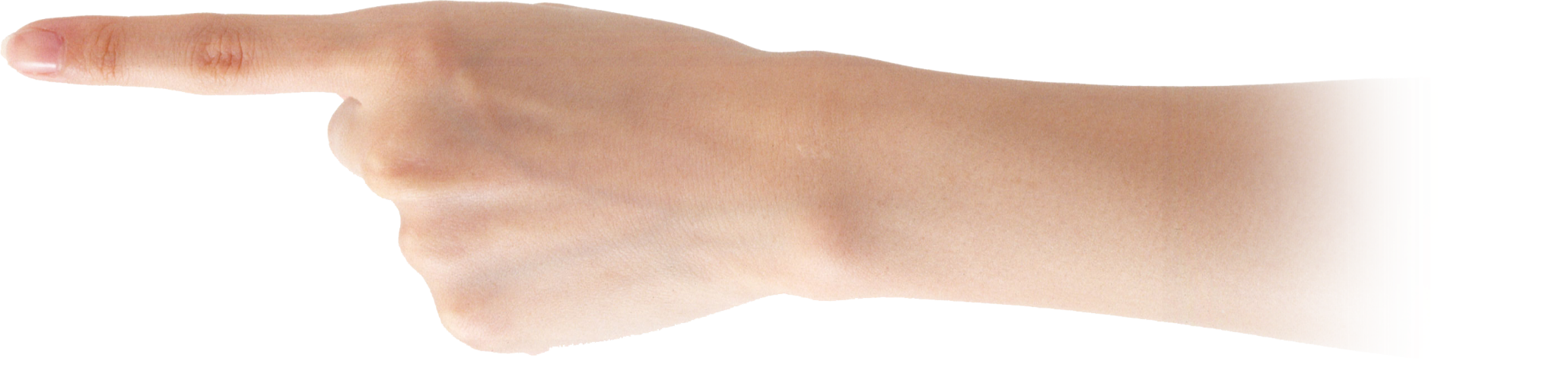 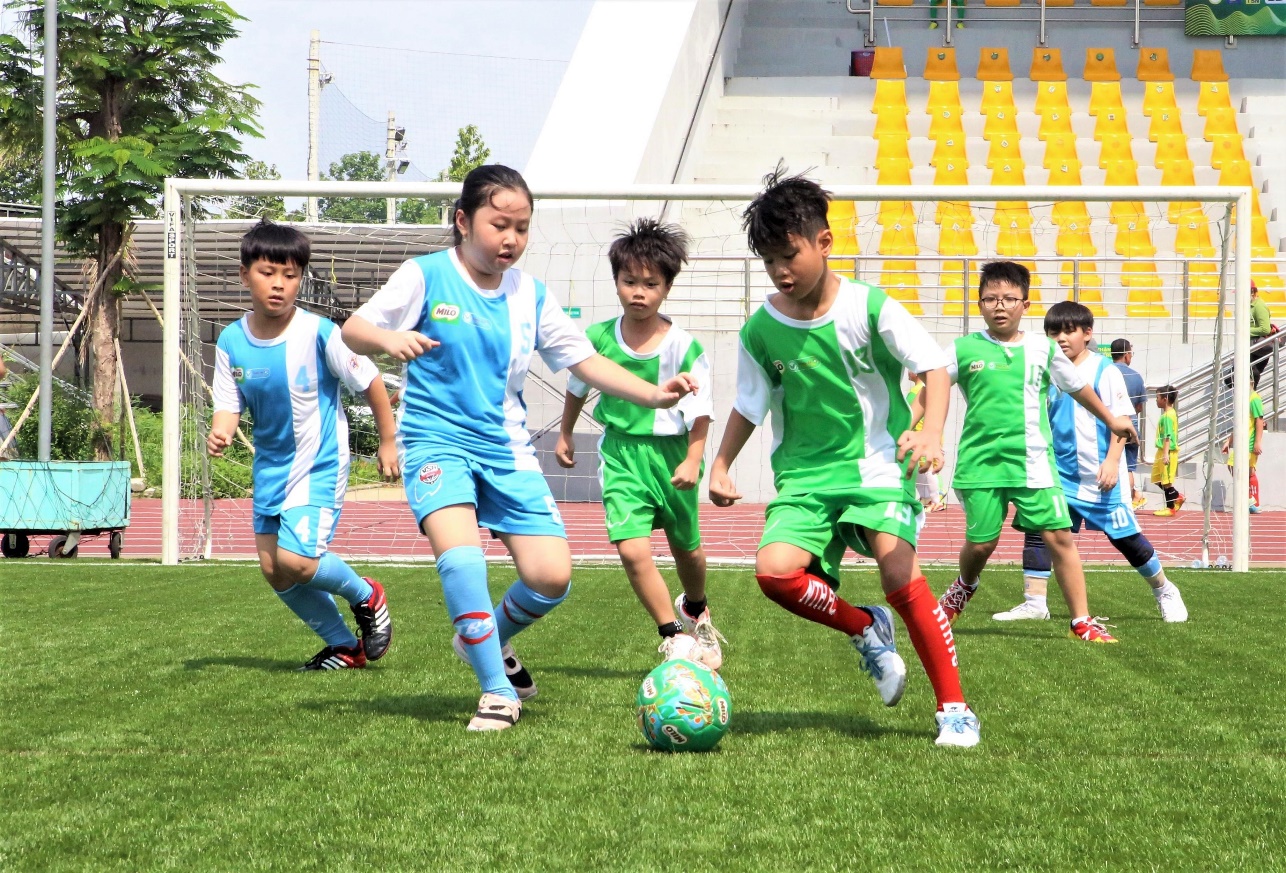 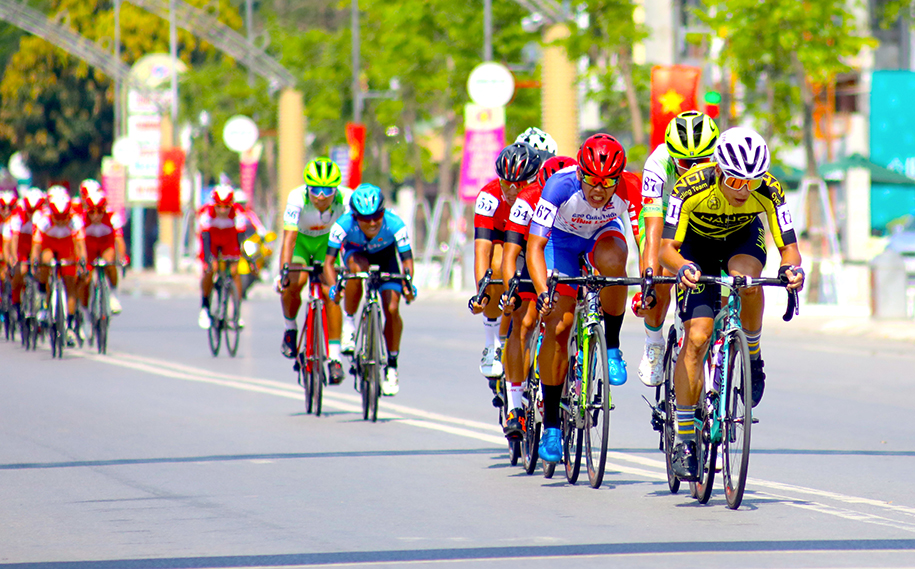 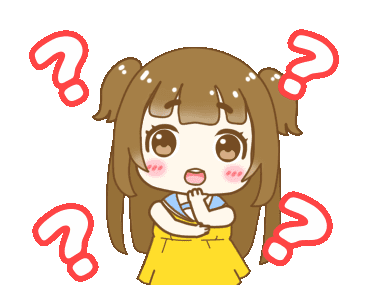 Sau khi luyện tập thể dục thể thao, da chúng ta có hiện tượng tiết mồ hôi. Hiện tượng này có ý nghĩa như thế nào với cơ thể con người?
[Speaker Notes: GV dẫn dắt vào bài mới: Da ngăn cách tác nhân bên ngoài xâm nhập vào cơ thể. Ngoài việc bài tiết mồ hôi, da còn có nhiều chức năng quan trọng khác. Vậy da có cấu trúc như thế nào để thực hiện chức năng của da?]
BÀI 39. DA VÀ ĐIỀU HÒA THÂN NHIỆT Ở NGƯỜI
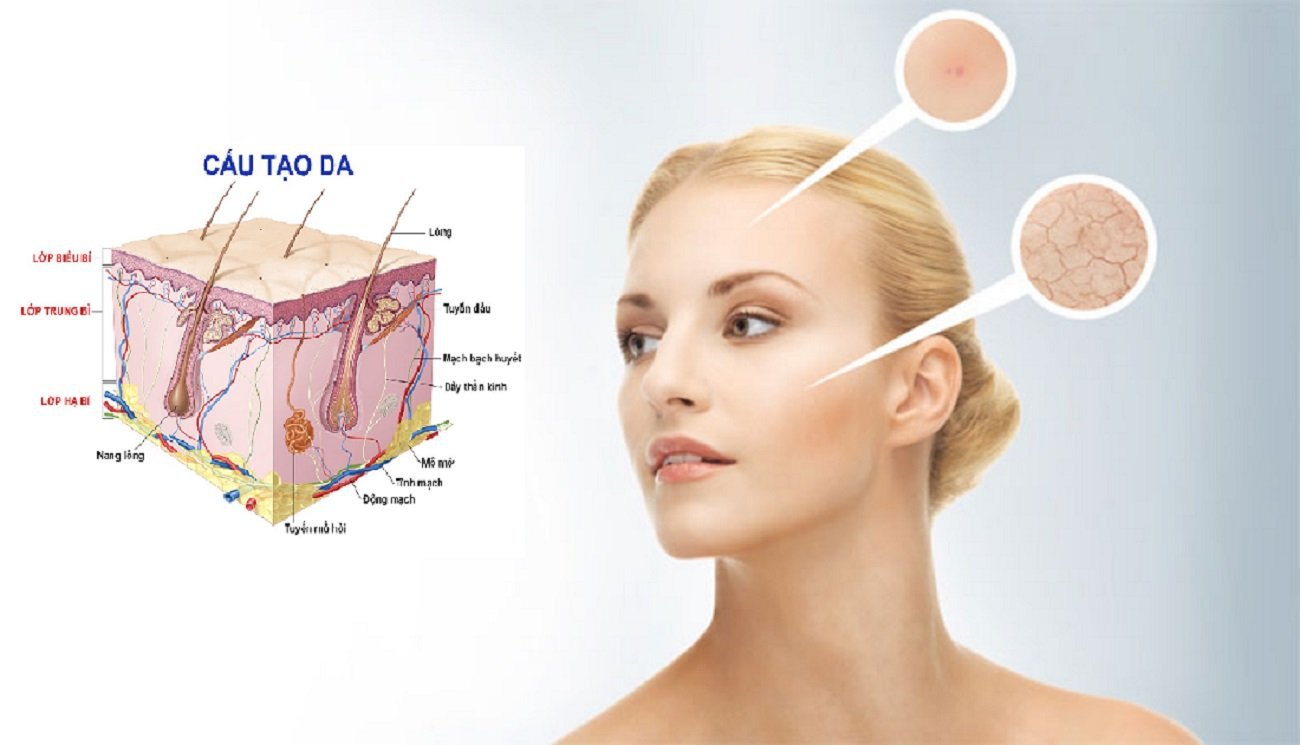 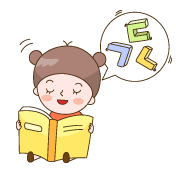 HÌNH THÀNH 
KIẾN THỨC
02
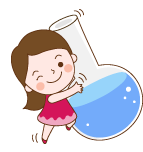 I. Cấu tạo và chức năng của da.
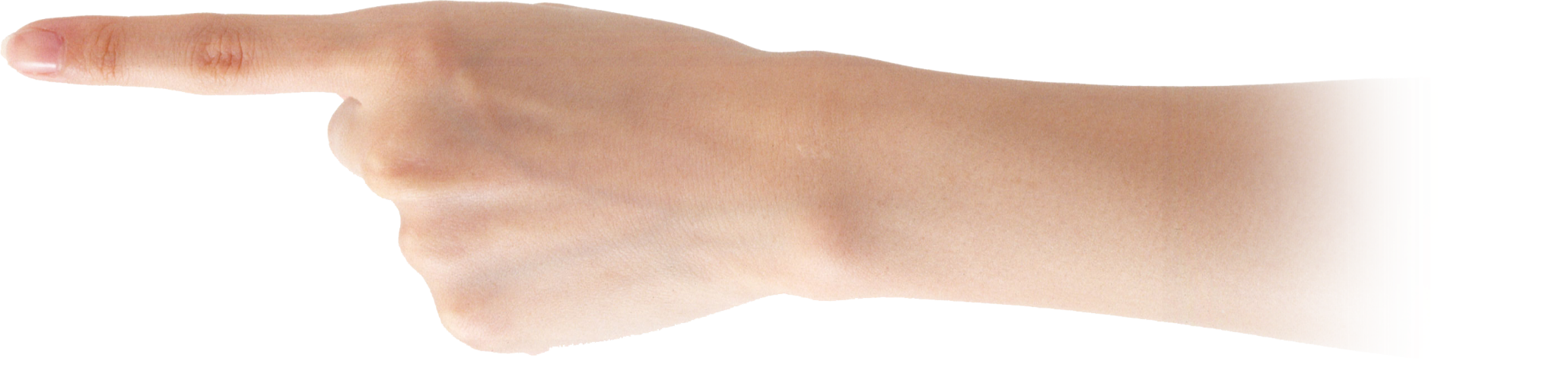 HOẠT ĐỘNG NHÓM
HS quan sát H39.1 SGK - Cấu tạo của da, chú ý vị trí của các lớp biểu bì, lớp bì và lớp mỡ → nghiên cứu thông tin mục I.1 trang 160-161 SGK, thảo luận nhóm 5 phút hoàn thành nhiệm vụ sau:
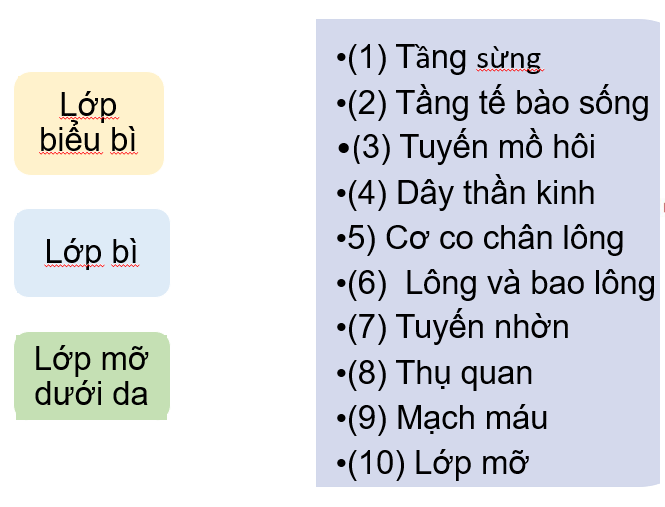 Lớp biểu bì
(1) Tầng sừng
(2) Tầng tế bào sống
(3) Tuyến mồ hôi
(4) Dây thần kinh
5) Cơ co chân lông
(6)  Lông và bao lông
(7) Tuyến nhờn
(8) Thụ quan
(9) Mạch máu
(10) Lớp mỡ
KẾT QUẢ PHIẾU HỌC TẬP 1
Câu 1.
Lớp bì
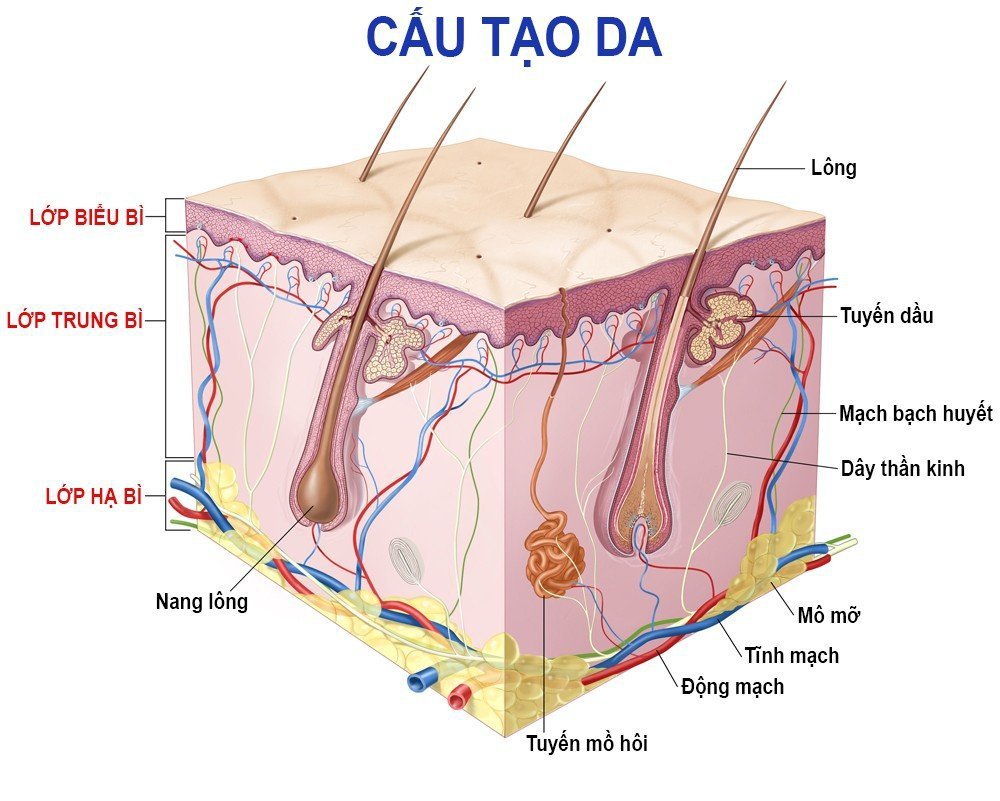 Lớp mỡ dưới da
KẾT QUẢ PHIẾU HỌC TẬP 1
Câu 2. 
- Ta nhận biết được nóng lạnh, độ cứng mềm của vật khi tiếp xúc nhờ thụ quan ở da
- Khi trời nóng, mao mạch dưới da dãn, tuyến mồ hôi hoạt động mạnh; khi trời lạnh, mao mạch co lại, cơ chân lông co.
- Lớp mỡ dưới da chống ảnh hưởng cơ học và cách nhiệt.
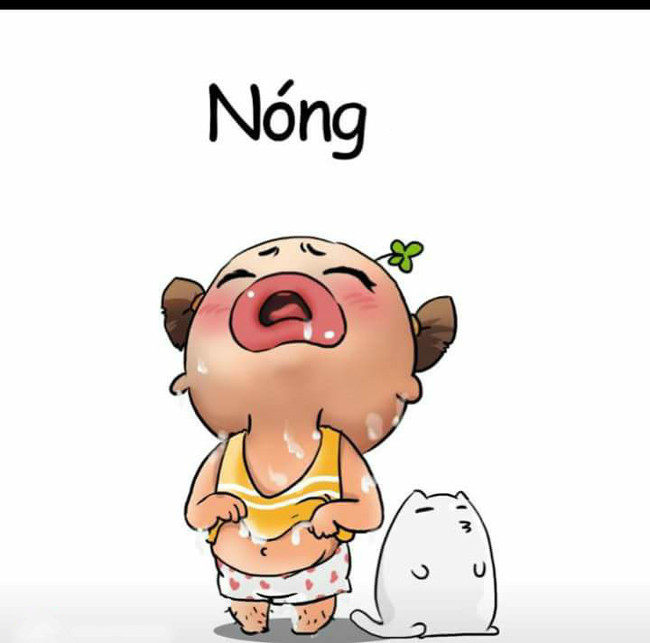 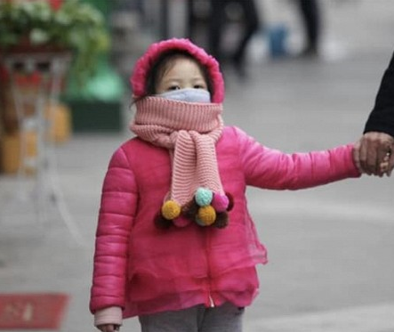 THẢO LUẬN
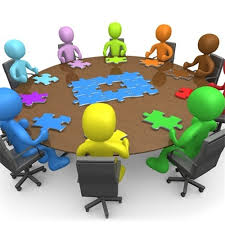 CH 1: Đặc điểm nào của da giúp da thực hiện chức năng bảo vệ?
TL: các sợi mô liên kết chặt chẽ với nhau, tuyến nhờn và lớp mỡ dưới da giúp bảo vệ da.
CH 2: Vì sao có nhiều màu da khác nhau như: trắng, vàng, đen?
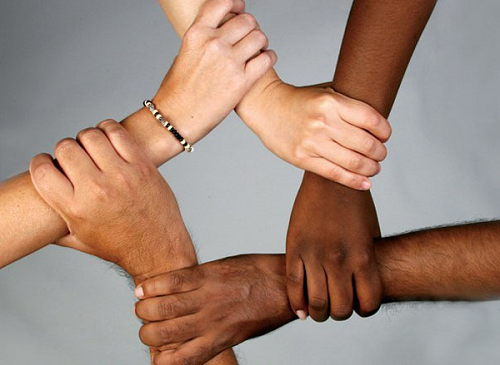 TL: Màu da của mỗi người khác nhau là vì nó tùy thuộc vào hắc tố melanin có trong da. Da càng chứa nhiều melanin hơn thì màu của nó càng sẫm hơn (tức là màu đen hoặc nâu), còn chứa ít melanin hơn thì màu của nó sẽ nhạt hơn (tức là vàng hoặc trắng).
[Speaker Notes: Từ phần thảo luận giáo viên đặt câu hỏi chốt lại: Chức năng của da là gì?]
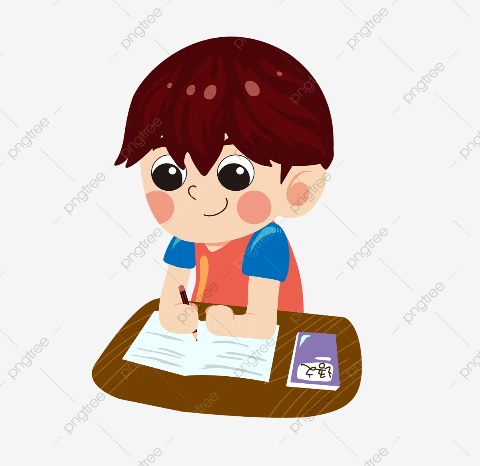 Kết luận: 
- Da có cấu tạo gồm 3 lớp: Lớp biểu bì, lớp bì và lớp mỡ dưới da?
- Da có chức năng bảo vệ cơ thể, điều hòa thân nhiệt, bài tiết, tiếp nhận kích thích từ môi trường.
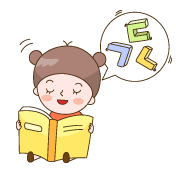 GIAO NHIỆM VỤ VỀ NHÀ (CUỐI TIẾT 1)
Học sinh tìm hiểu và trả lời các câu hỏi sau ở nhà.
Kể tên 1 số bệnh về da.
Tìm hiểu về nguyên nhân và cách phòng chống mụn trứng cá, bệnh hắc lào, lang ben, cái ghẻ.
3. Nêu biện pháp chăm sóc, bảo vệ và làm đẹp da an toàn.
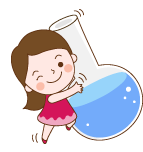 [Speaker Notes: Từ phần thảo luận giáo viên đặt câu hỏi chốt lại: Chức năng của da là gì?]
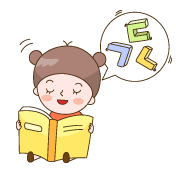 HÌNH THÀNH 
KIẾN THỨC
02
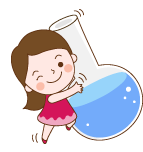 II. Một số bệnh về da, bảo vệ da 
và thành tựu ghép da trong y học
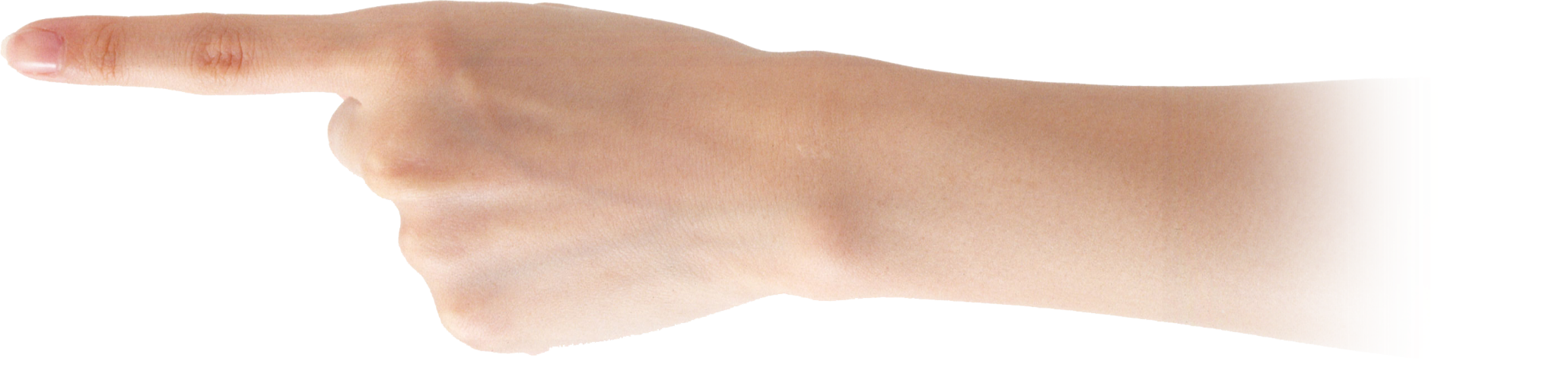 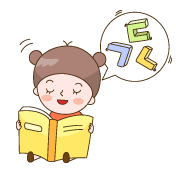 NHIỆM VỤ VỀ NHÀ (CUỐI TIẾT 1)
Học sinh tìm hiểu và trả lời các câu hỏi sau ở nhà.
Kể tên 1 số bệnh về da.
Tìm hiểu về nguyên nhân và cách phòng chống mụn trứng cá, bệnh hắc lào, lang ben, cái ghẻ.
3. Nêu biện pháp chăm sóc, bảo vệ và làm đẹp da an toàn.
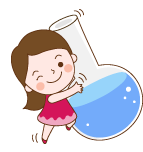 [Speaker Notes: Từ phần thảo luận giáo viên đặt câu hỏi chốt lại: Chức năng của da là gì?]
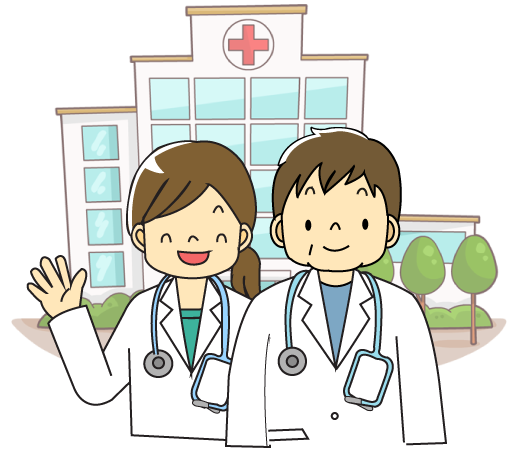 TRÒ CHƠI: “BÁC SĨ DA LIỄU”. 
Luật chơi: GV chọn 4 HS làm bệnh nhân mắc bệnh da liễu (mỗi bệnh nhân cầm 1 ảnh màu có hình ảnh của bệnh, 4 bệnh nhân 4 bệnh khác nhau). Học sinh cả lớp sẽ đóng vai bác sĩ da liễu  chẩn đoán đó là bệnh da liễu nào, nêu nguyên nhân, triệu chứng và tư vấn cho bệnh nhân cách phòng tránh bệnh da liễu.
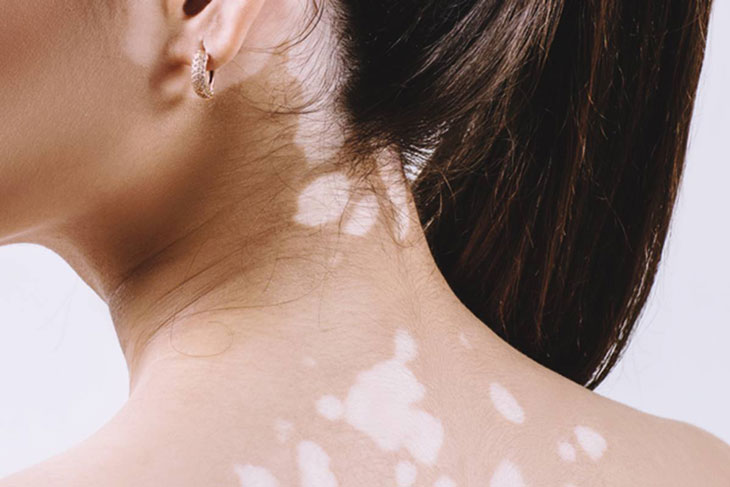 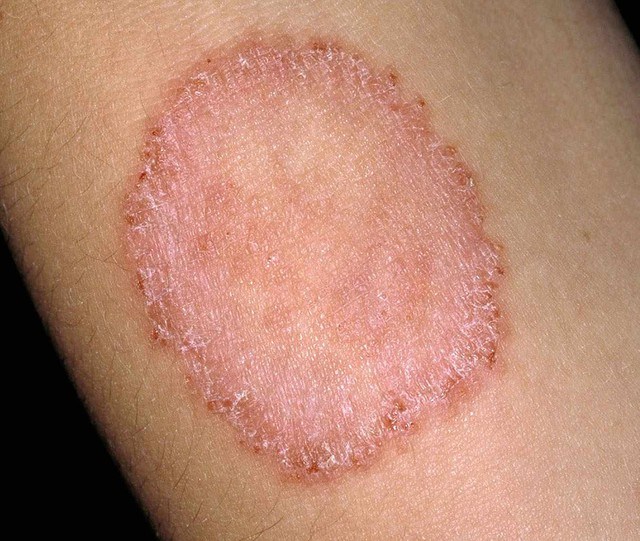 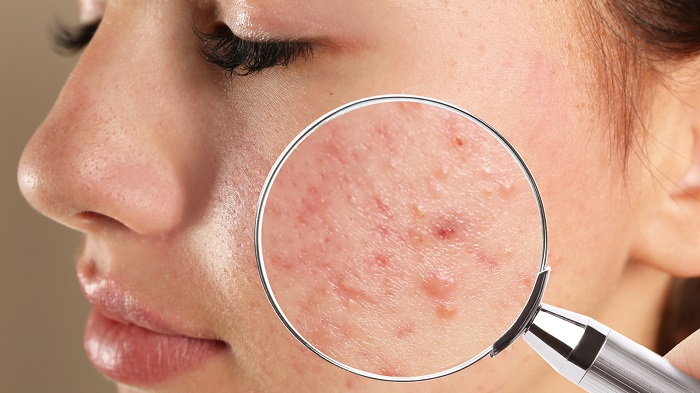 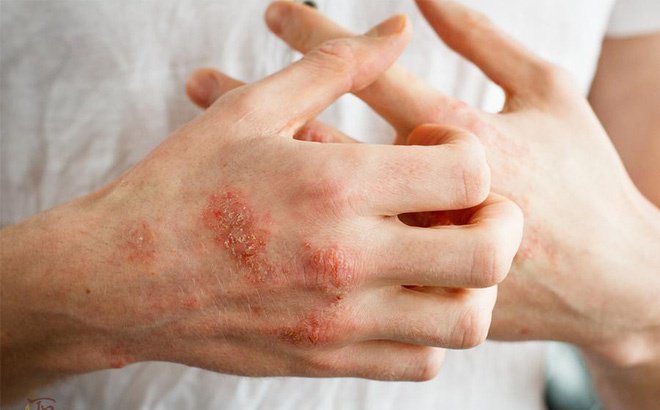 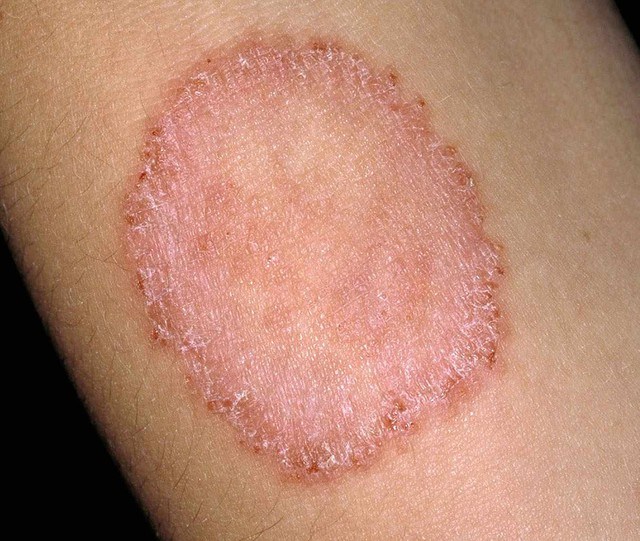 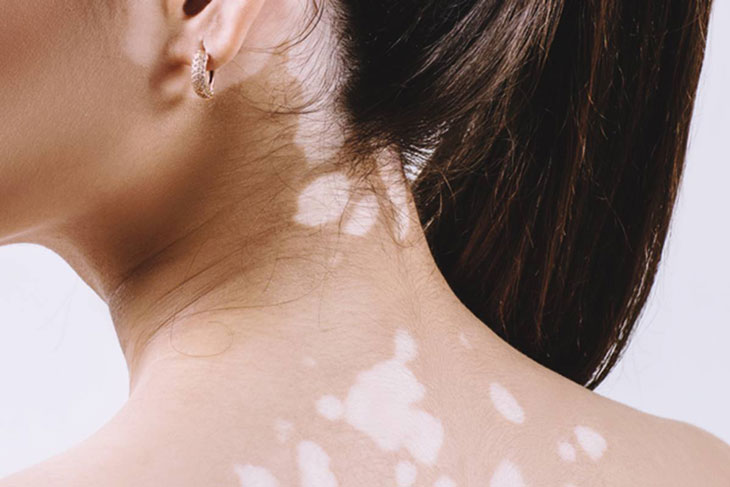 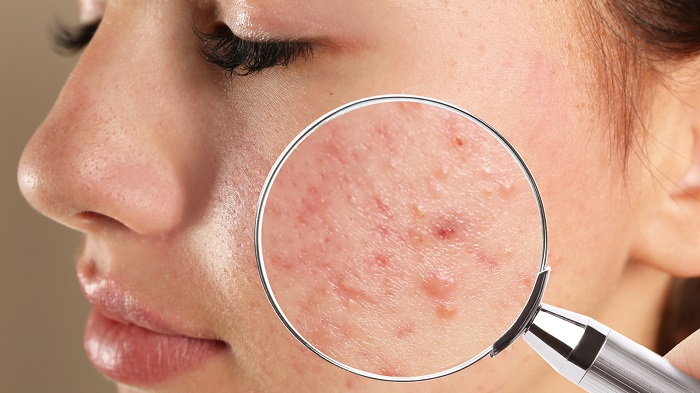 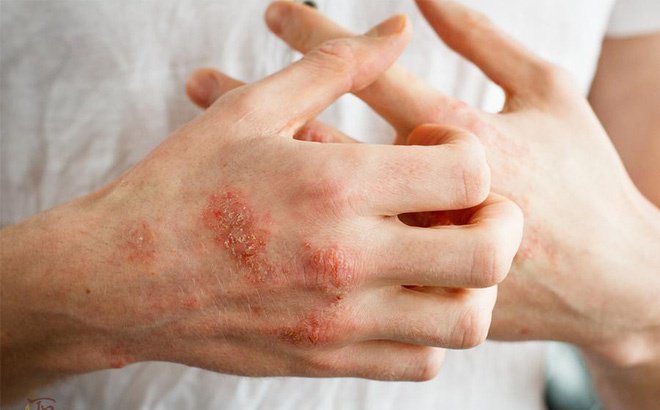 THẢO LUẬN
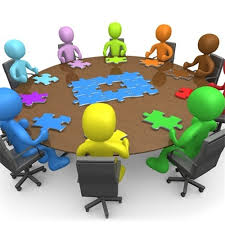 CH 1: Vì sao nói rằng, vệ sinh môi trường cũng là một trong những biện pháp bảo vệ da?
TL: Vì da tiếp xúc trực tiếp với môi trường, nếu môi trường bị ô nhiễm da sẽ nhiễm khuẩn, nhiễm độc, gây nên các bệnh về da.
CH 2: Kể tên 1 số bệnh về da trong trường học
TL: Mụn trứng cá, lang ben…
[Speaker Notes: Từ phần thảo luận giáo viên đặt câu hỏi chốt lại: Chức năng của da là gì?]
THẢO LUẬN
CH3: Một số biện pháp chăm sóc, bảo vệ và làm đẹp da an toàn.
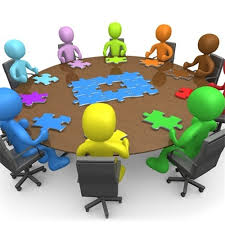 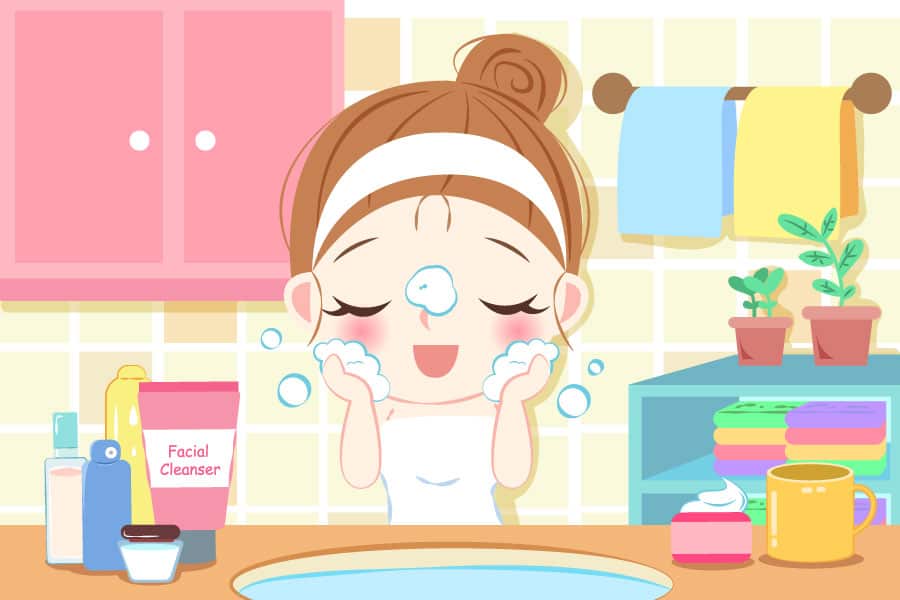 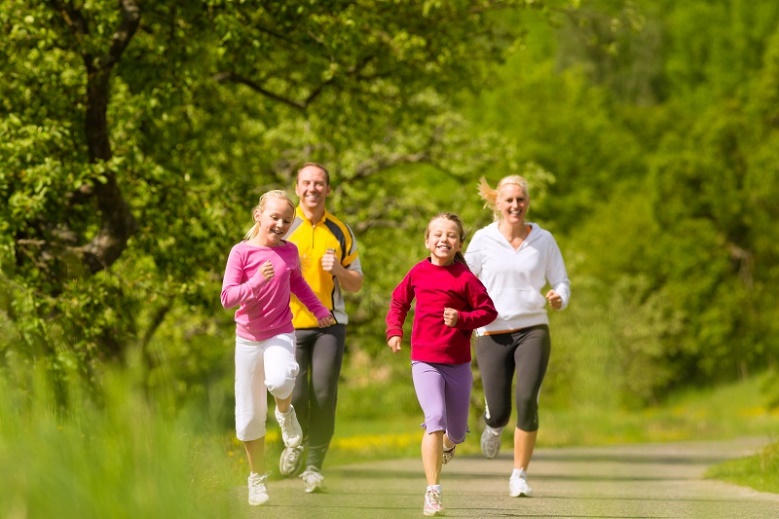 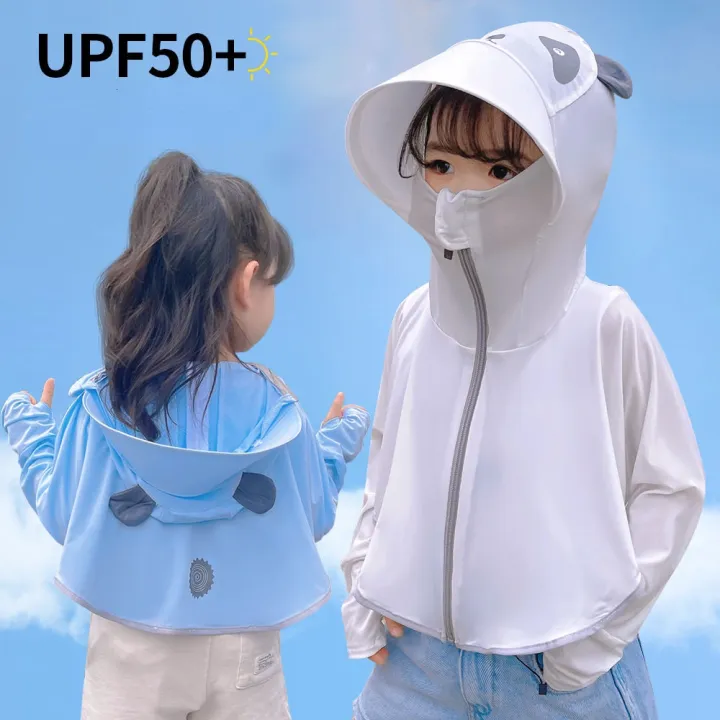 Vệ sinh da sạch sẽ
Rèn luyện cơ thể
Tránh ánh nắng mặt trời.
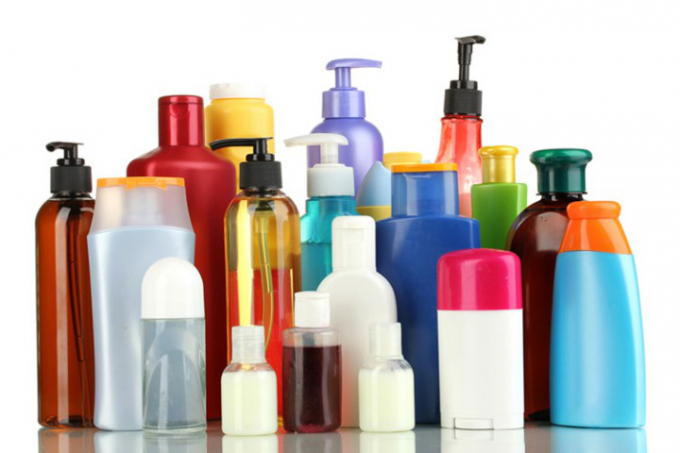 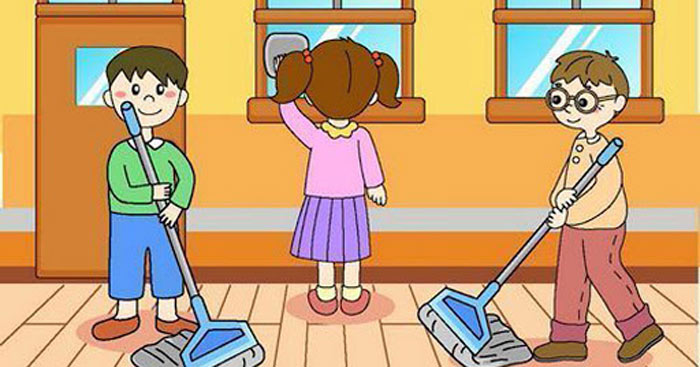 Không lạm dụng các loại mỹ phẩm.
Vệ sinh môi trường sống sạch sẽ….
Thành tựu ghép da trong y học
 Giúp cứu chữa những người có da bị tổn thương nặng do bỏng, nhiễm trùng da.
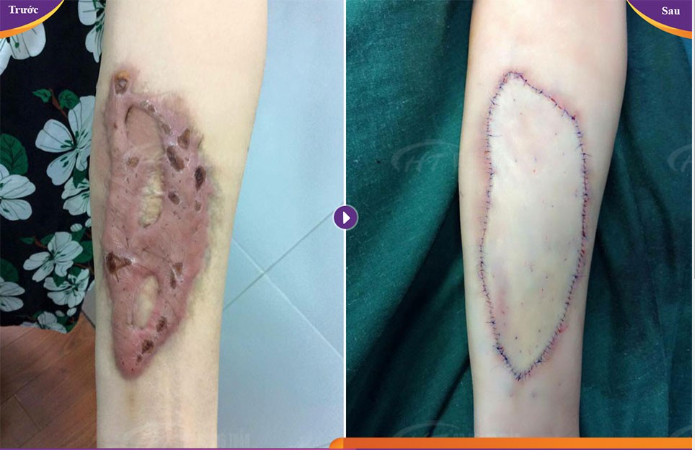 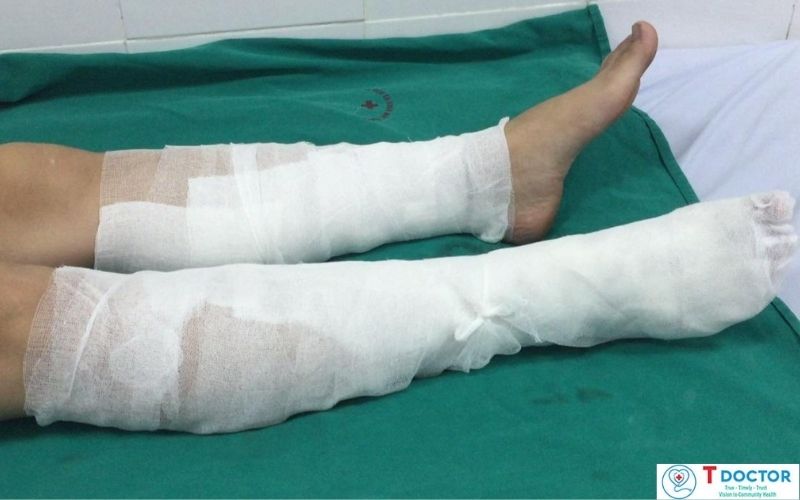 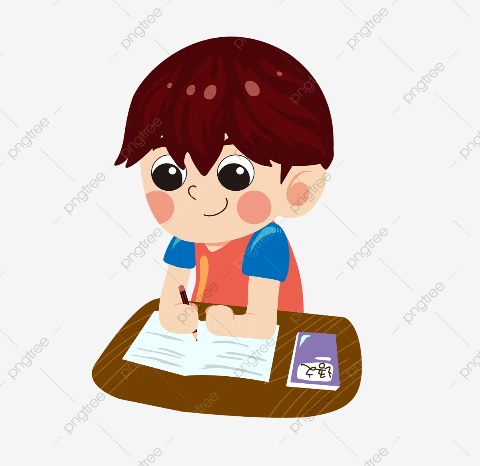 Kết luận
- Một số bệnh về da thường gặp: Hắc lào, lang ben, cái ghẻ, mụn trứng cá…
- Một số biện pháp chăm sóc, bảo vệ và làm đẹp da an toàn:
+ Vệ sinh da sạch sẽ;
+ Tránh làm da bị tổn thương; che chắn, sử dụng kem chống nắng khi tiếp xúc với ánh nắng mặt trời.
+ Không lạm dụng các loại mỹ phẩm…
- Thành tựu ghép da trong y học đã giúp cứu chữa những người có da bị tổn thương nặng do bỏng, nhiễm trùng da.
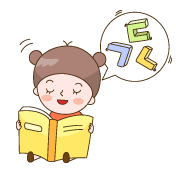 HÌNH THÀNH 
KIẾN THỨC
02
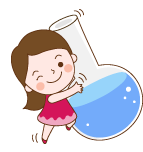 III. Khái niệm thân nhiệt, vai trò và cơ chế duy trì thân nhiệt ổn định ở người
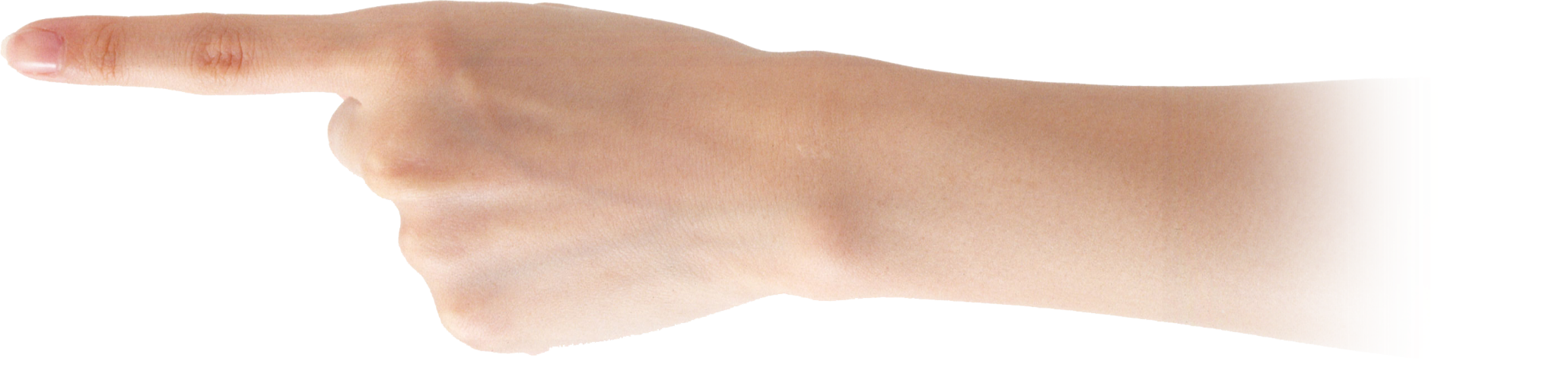 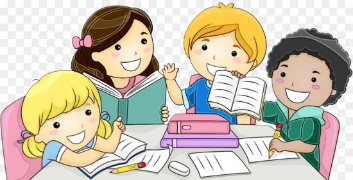 HOẠT ĐỘNG NHÓM
[Speaker Notes: Thân nhiệt là nhiệt độ cơ thể. Người là sinh vật hằng nhiệt nên thân nhiệt ổn định 36.5 -37.5 độ C.]
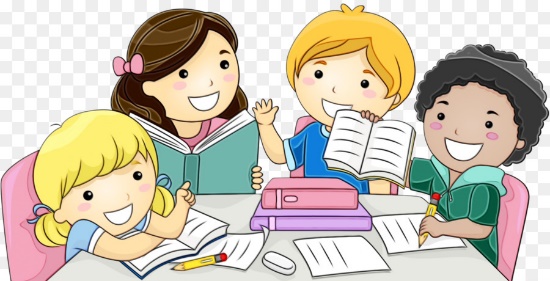 BÁO CÁO KẾT QUẢ
[Speaker Notes: - GV yêu cầu HS sửa lại những phát biểu sai thành phát biểu đúng và giảng giải thêm về 1 số yếu tố ảnh hưởng đến thân nhiệt (giới tính, độ tuổi, tình trạng sinh lý…) → giới thiệu cách đo thân nhiệt bằng nhiệt kế điện tử.]
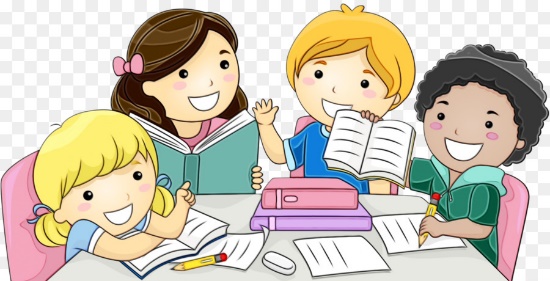 BÁO CÁO KẾT QUẢ
Cơ chế điều hòa thân nhiệt: Có sự tham gia của hệ thần kinh dưới hình thức phản xạ (cơ chế thần kinh) và hoocmôncơ làm tăng/giảm quá trình chuyển hóa 
(cơ chế thể dịch)
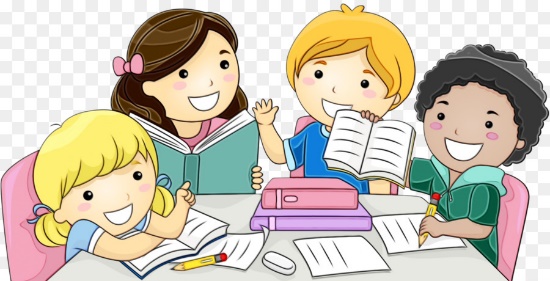 THỰC HÀNH ĐO THÂN NHIỆT
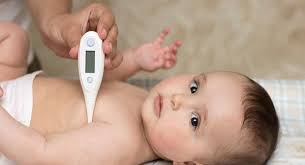 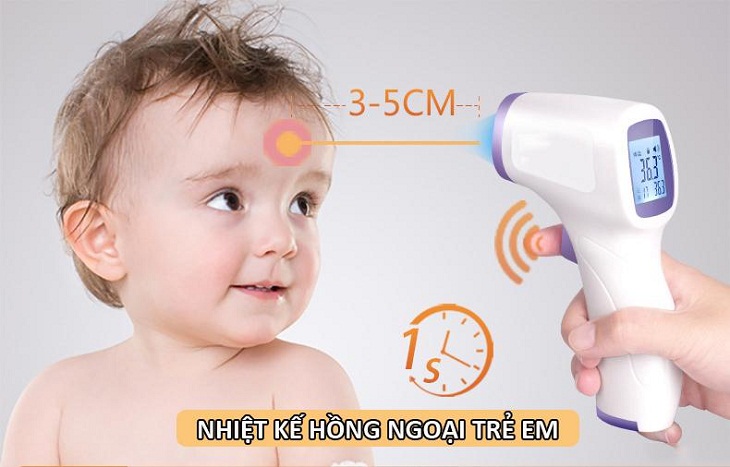 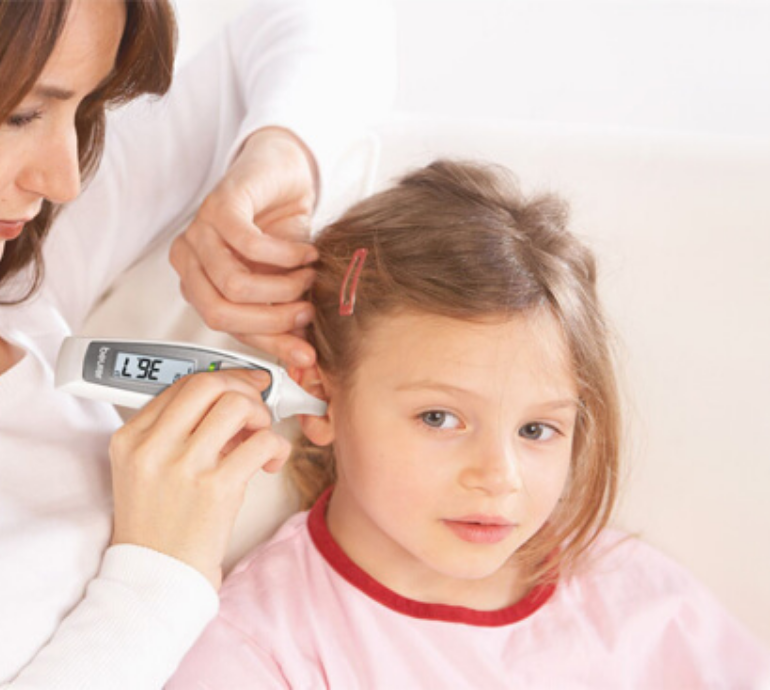 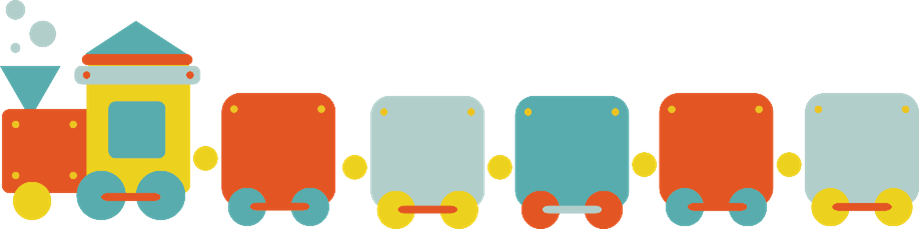 [Speaker Notes: → giới thiệu cách đo thân nhiệt bằng nhiệt kế điện tử. Học sinh thực hành.]
THẢO LUẬN
CH1: Khi ta sốt, cơ thể có những biểu hiện như thế nào?
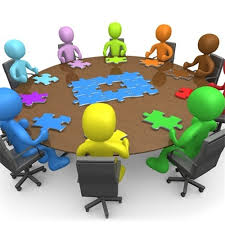 TL: thân nhiệt tăng, mệt mỏi, đau đầu, mất nước...
CH2: Tại sao có trường hợp sốt, lạnh run người, muốn đắp chăn nhưng bác sĩ lại khuyên không nên?
TL: đắp chăn làm thân nhiệt tăng cao nhanh chóng.
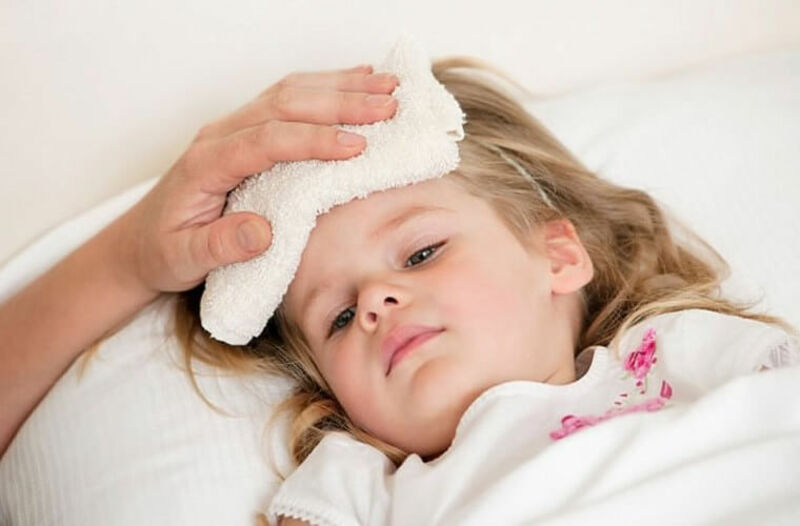 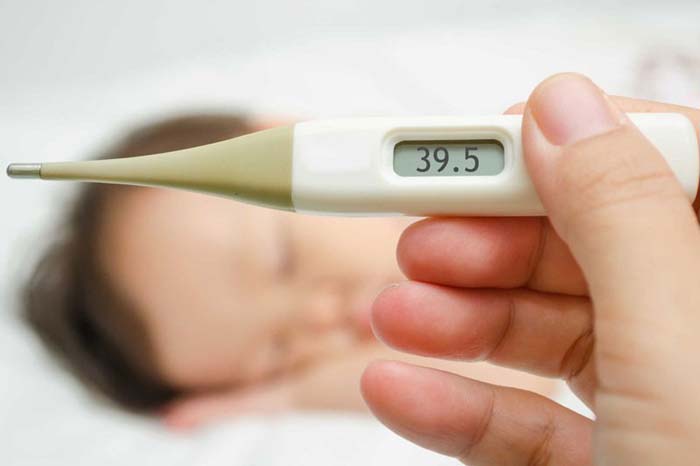 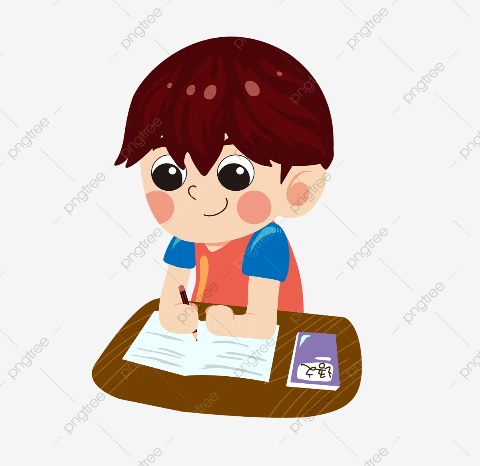 KẾT LUẬN
- Thân nhiệt là nhiệt độ của cơ thể. 
- Thân nhiệt có thể phản ánh tình trạng sức khỏa của con người. Đo thân nhiệt để xác định nhiệt độ cơ thể. 
- Cơ chế điều hòa thân nhiệt: Có sự tham gia của hệ thần kinh dưới hình thức phản xạ (cơ chế thần kinh) và hoocmôncơ làm tăng, giảm quá trình chuyển hóa (cơ chế thể dịch)
- Vai trò của da và HTK trong điều hòa thân nhiệt
+ Khi trời nóng/thân nhiệt tăng cao: Não gửi tín hiệu đến mao mạch và tuyến mồ hôi nằm ở da, kích thích sự dãn mạch và tăng tiết mồ hôi, tăng tỏa nhiệt.
+ Khi trời lạnh/thân nhiệt thấp: Não gửi tín hiệu đến mao mạch và tuyến mồ hôi nằm ở da, kích thích mạch máu co lại; cơ chân lông co, giảm tỏa nhiệt. Ngoài ra, còn có phản xạ run; tăng quá trình phân giải các chất ở tế bào để điều hòa sinh nhiệt.
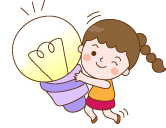 03
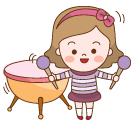 LUYỆN TẬP
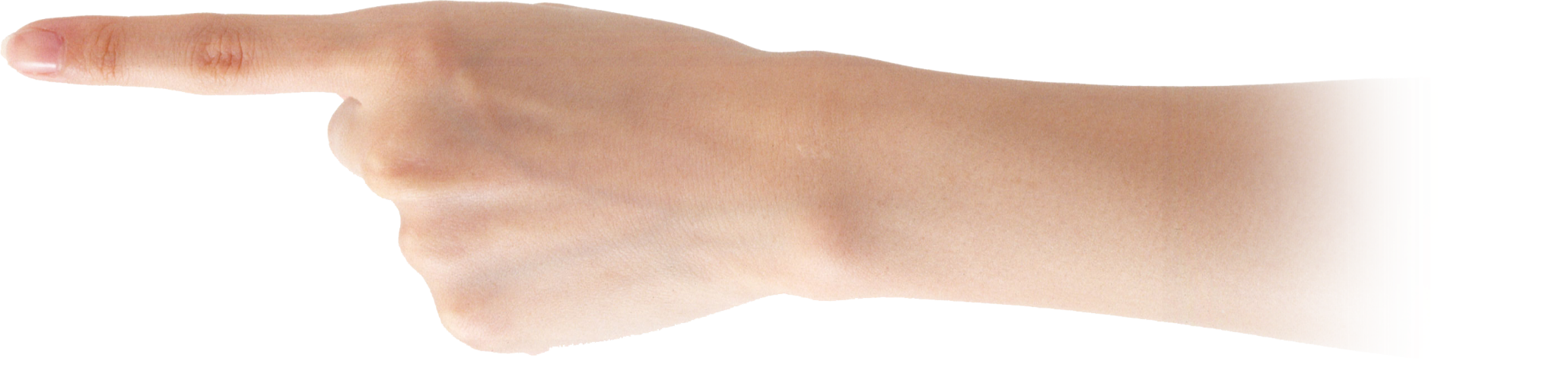 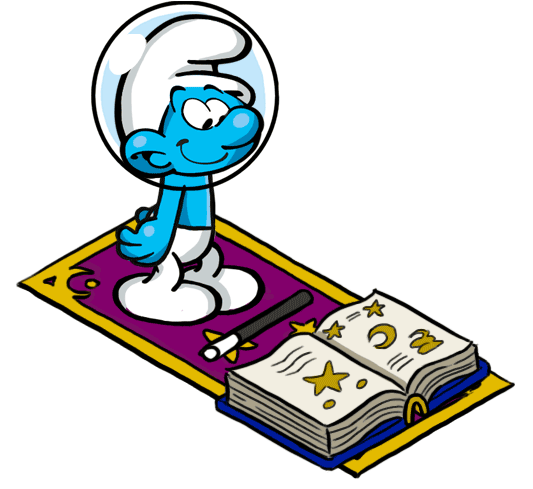 HƯỚNG DẪN SỬ DỤNG TRÒ CHƠI
Bước 1: Bấm vào màn hình ra câu hỏi
Bước 2: Bấm tiếp vào màn hình ra đáp án
Bước 3: Bấm vào chiếc xe của xì trum để vượt chướng ngại vật.
                   Trường hợp học sinh không có đáp án.
Bước 1: Bấm vào xì trum thảm bay sẽ ra đáp án. Bấm vào xì trum thảm bay sẽ mất đáp án mà xì trum thảm bay đưa ra.
Bước 2: Bấm tiếp vào màn hình để ra đáp án cuối cùng.
Bước 3: Bấm vào chiếc xe của xì trum để vượt chướng ngại vật.
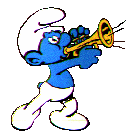 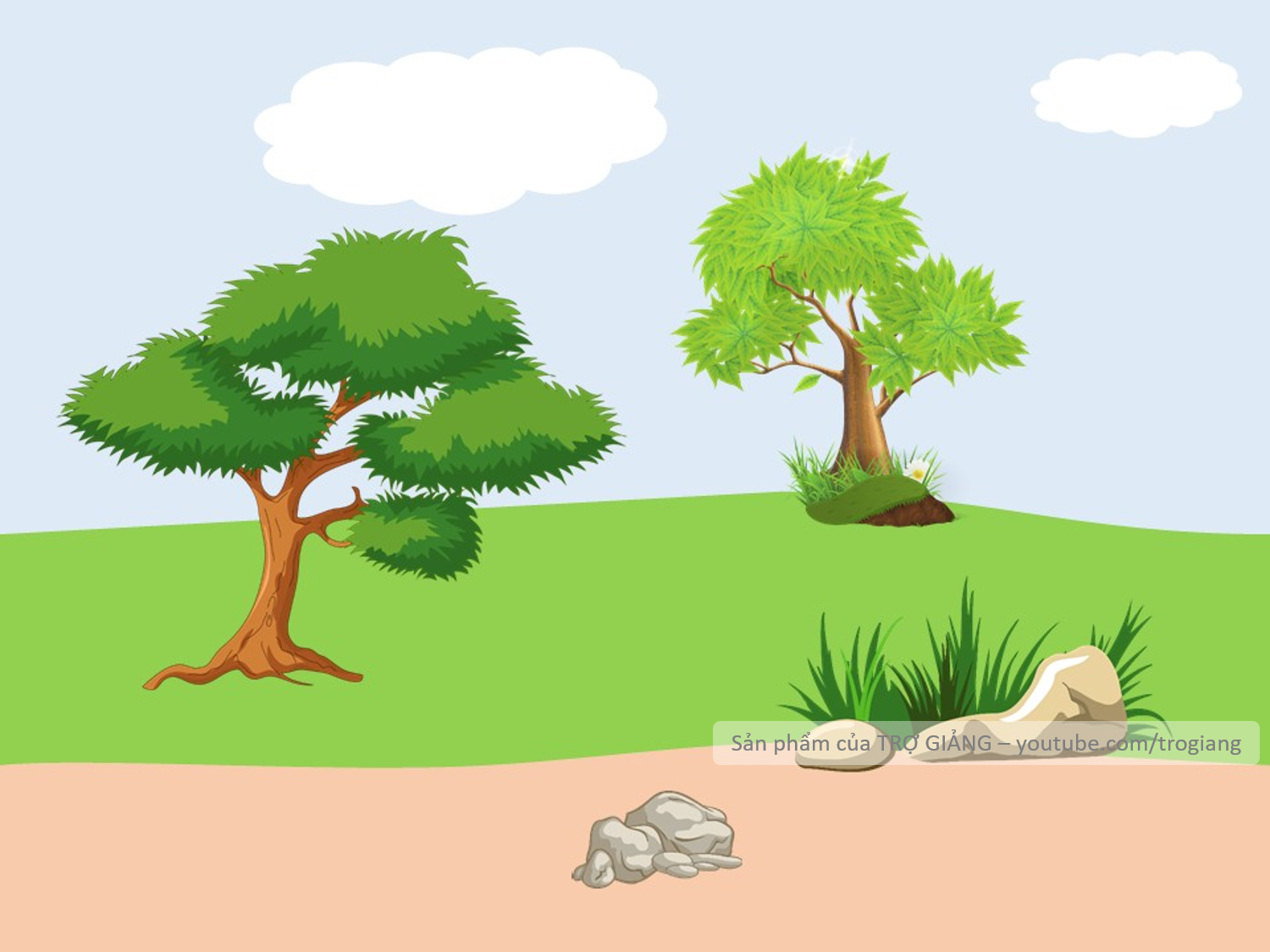 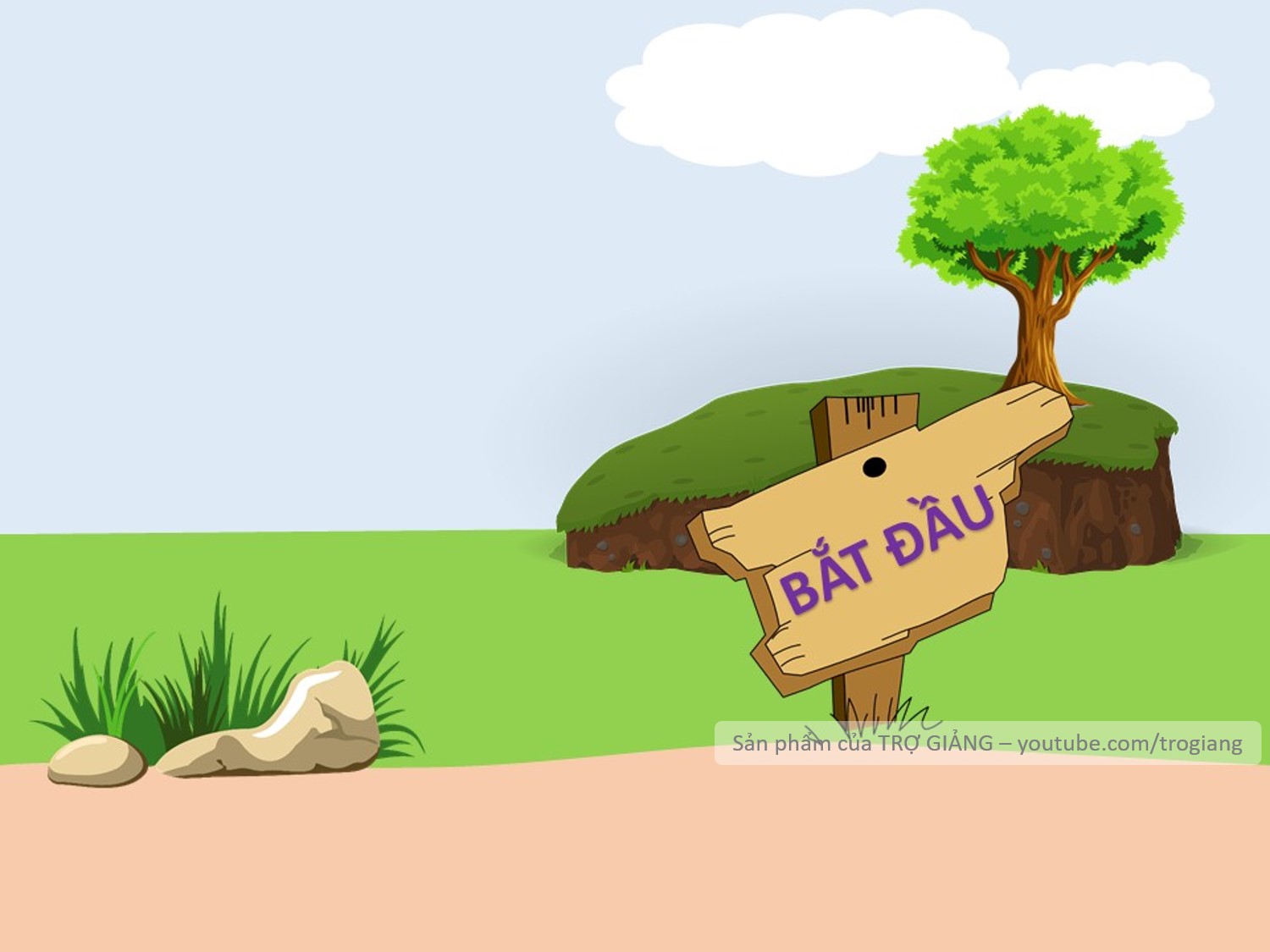 VƯỢT CHƯỚNG
NGẠI VẬT
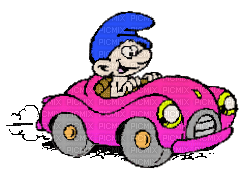 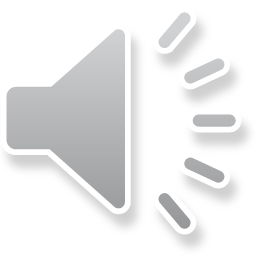 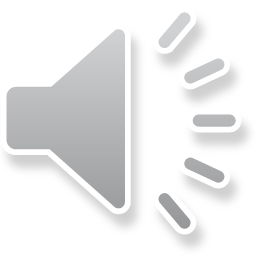 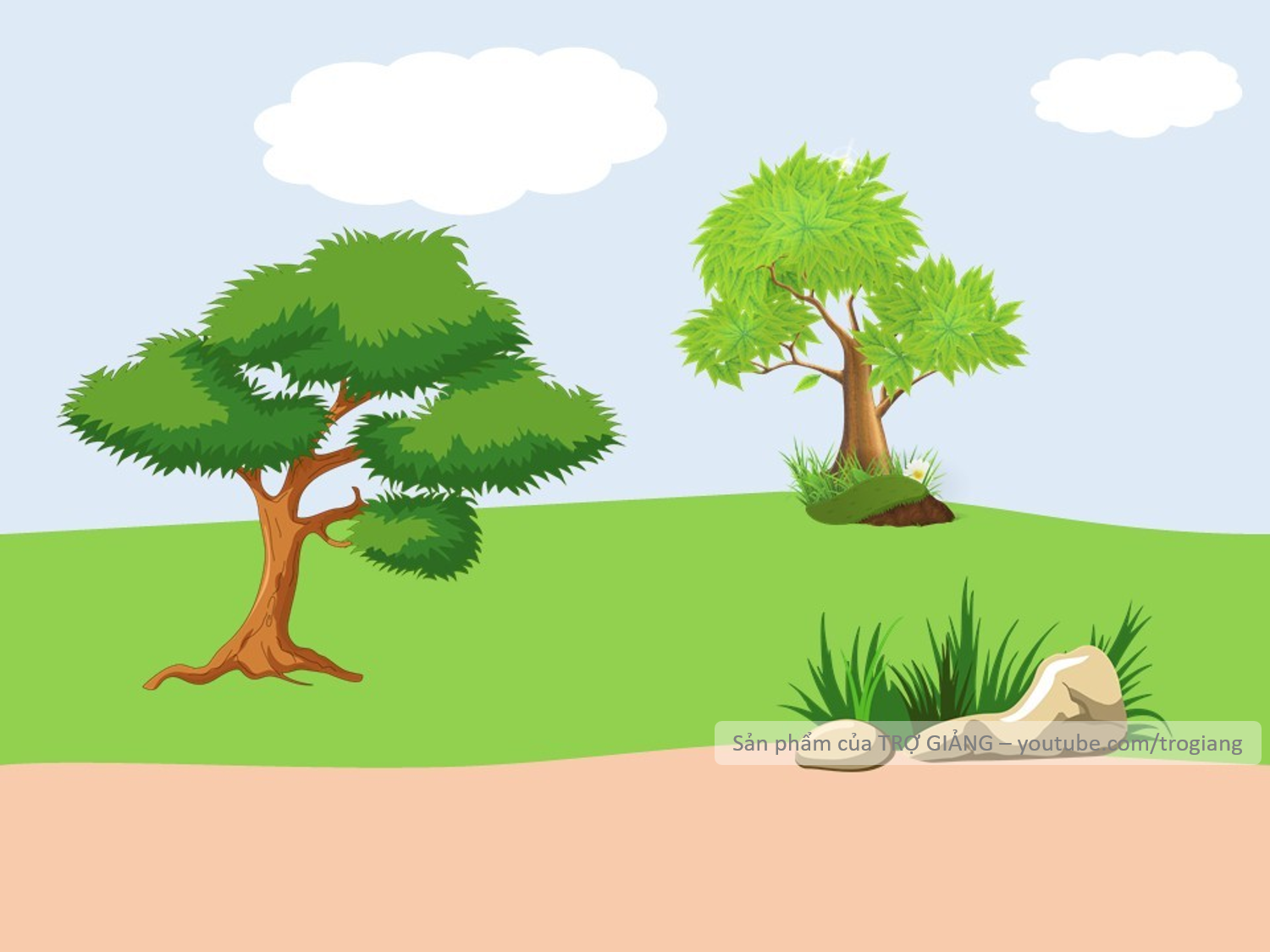 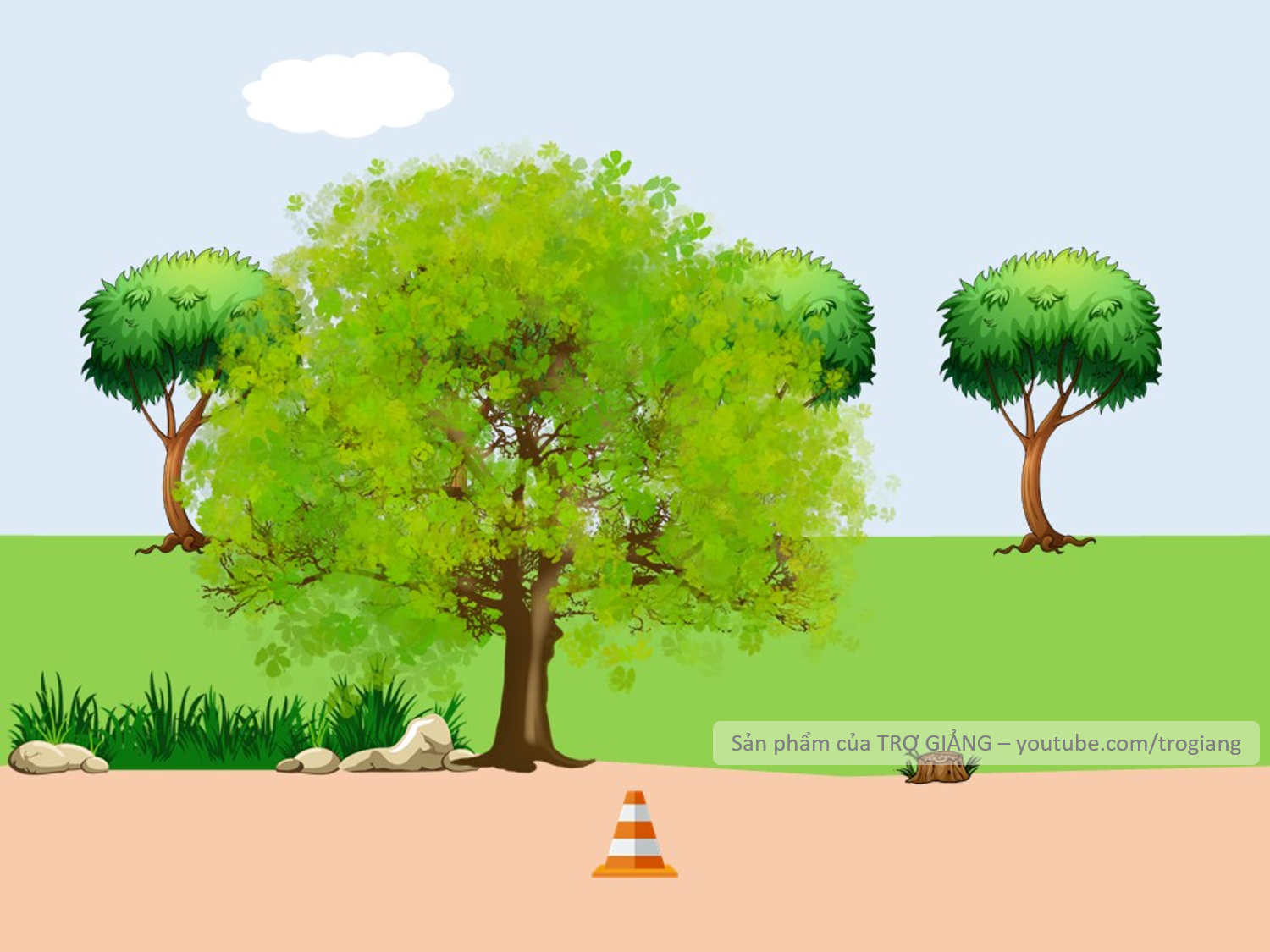 Lớp mỡ dưới da có vai trò chủ yếu là gì ?
Dự trữ đường                         
Cách nhiệt
C. Thu nhận kích thích từ môi trường ngoài    
D. Vận chuyển chất dinh dưỡng
B. Cách nhiệt
Không trả lời được thì mình giúp cho để qua vòng nhé!
B. Cách nhiệt
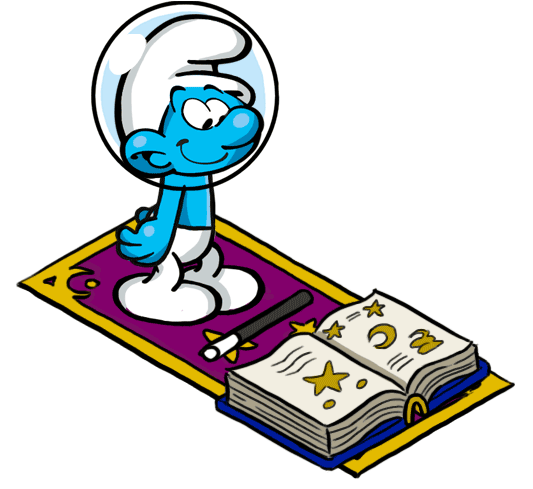 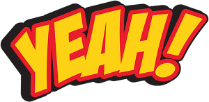 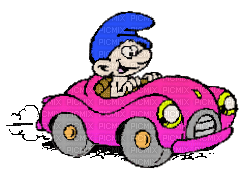 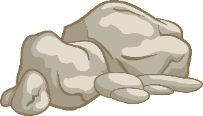 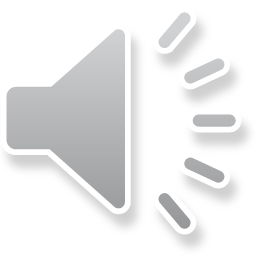 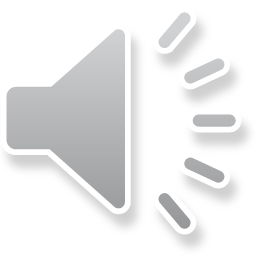 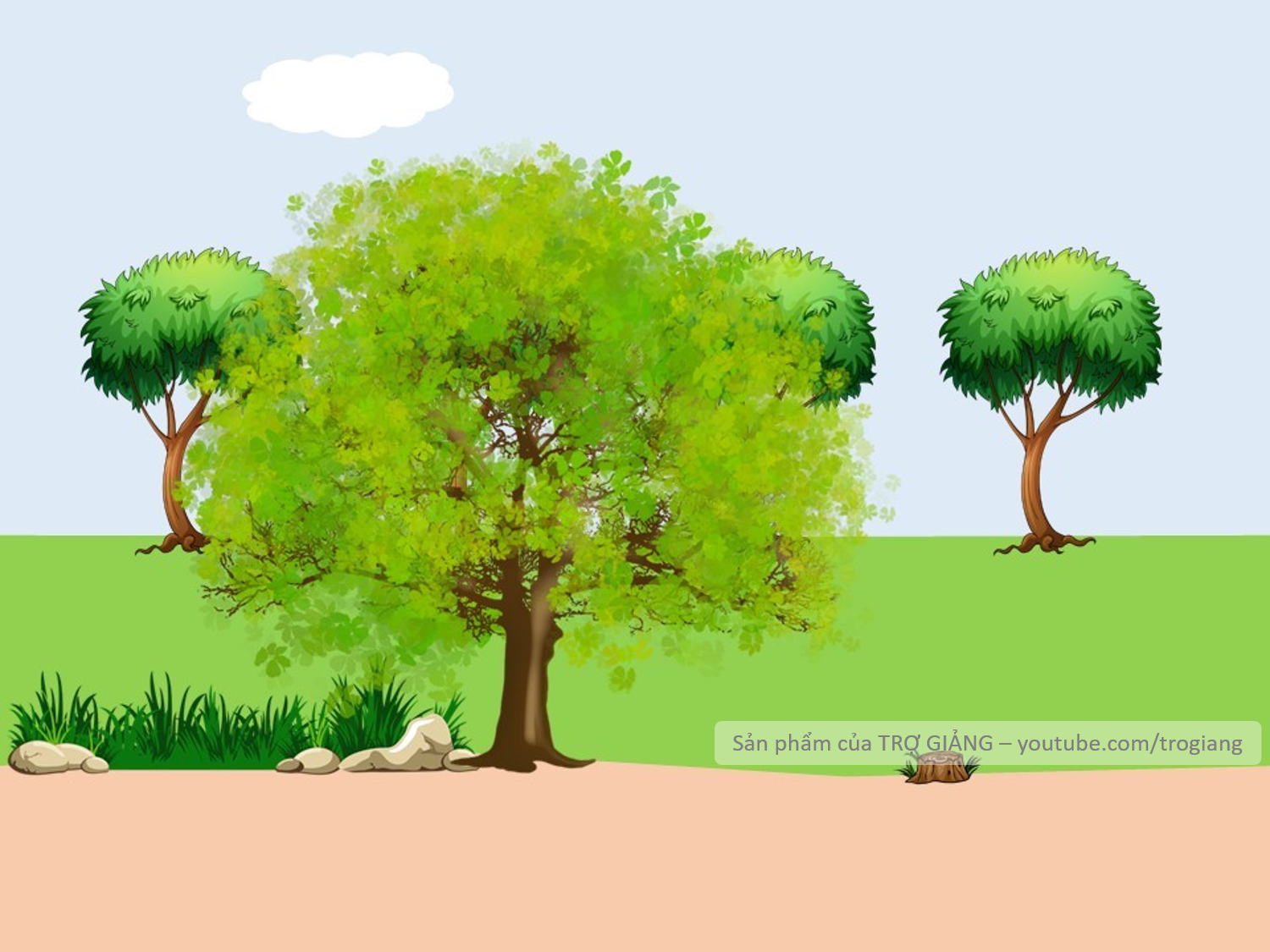 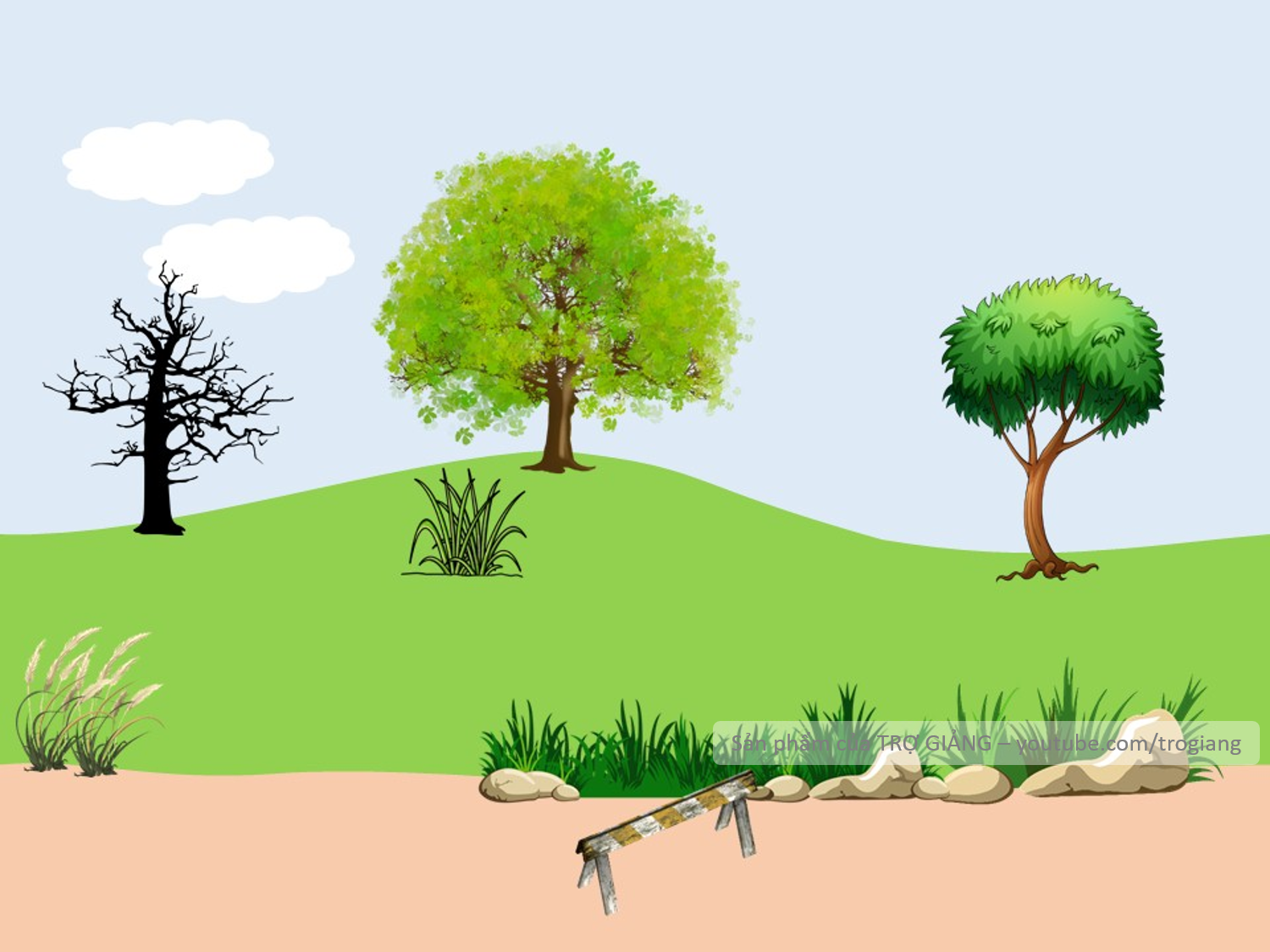 Khi lao động nặng, cơ thể sẽ toả nhiệt bằng cách nào?
1. Dãn mạch máu dưới da      2. Run      3. Vã mồ hôi        4. Sởn gai ốc
A. 1, 3               B. 1, 2, 3       C. 3, 4        D. 1, 2, 4
A. 1, 3
Không trả lời được thì mình giúp cho để qua vòng nhé!
A. 1, 3
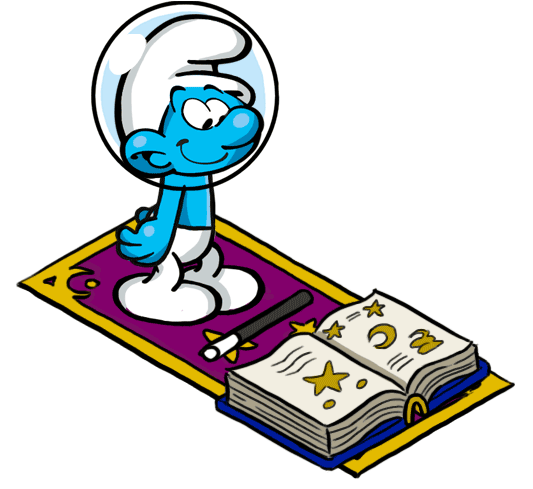 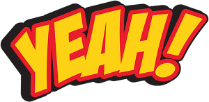 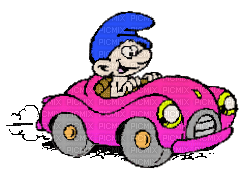 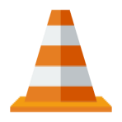 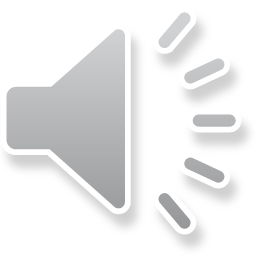 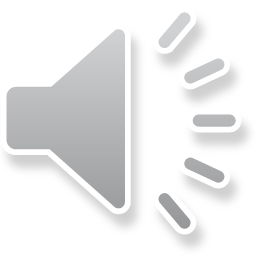 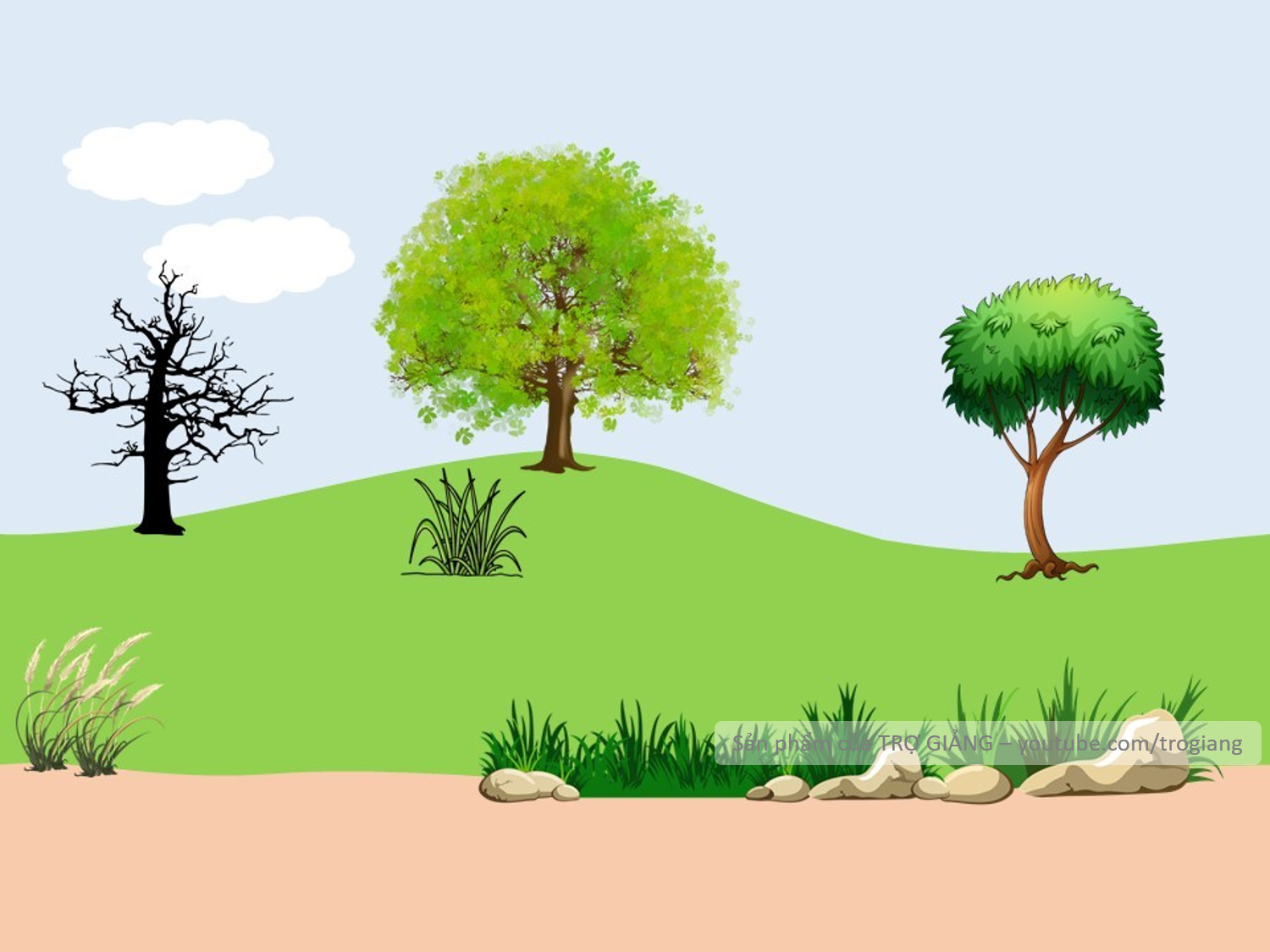 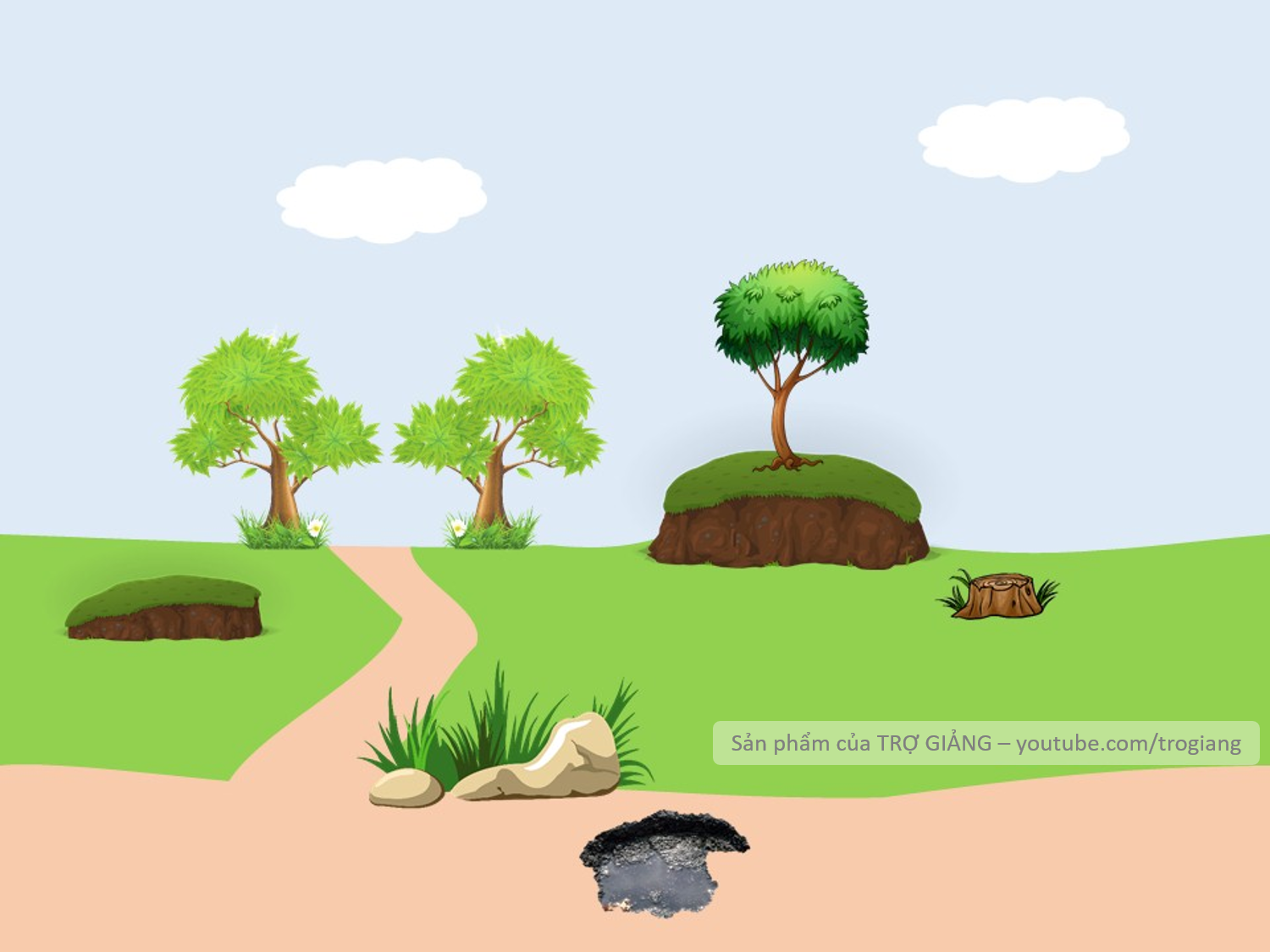 Hệ cơ quan nào đóng vai trò chủ đạo trong hoạt động điều hoà thân nhiệt ?
A. Hệ tuần hoàn   B. Hệ nội tiết     C. Hệ bài tiết     D. Hệ thần kinh
D. Hệ thần kinh
Không trả lời được thì mình giúp cho để qua vòng nhé!
D. Hệ thần kinh
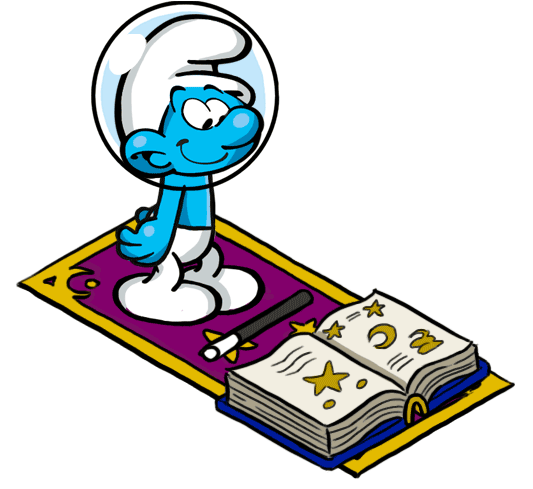 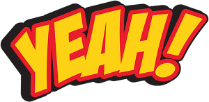 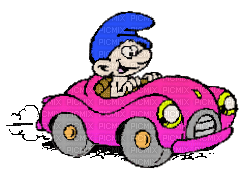 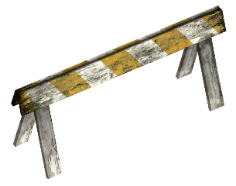 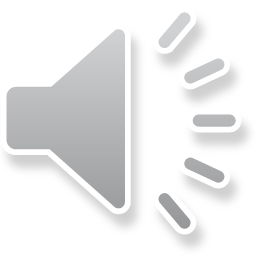 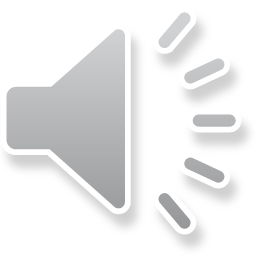 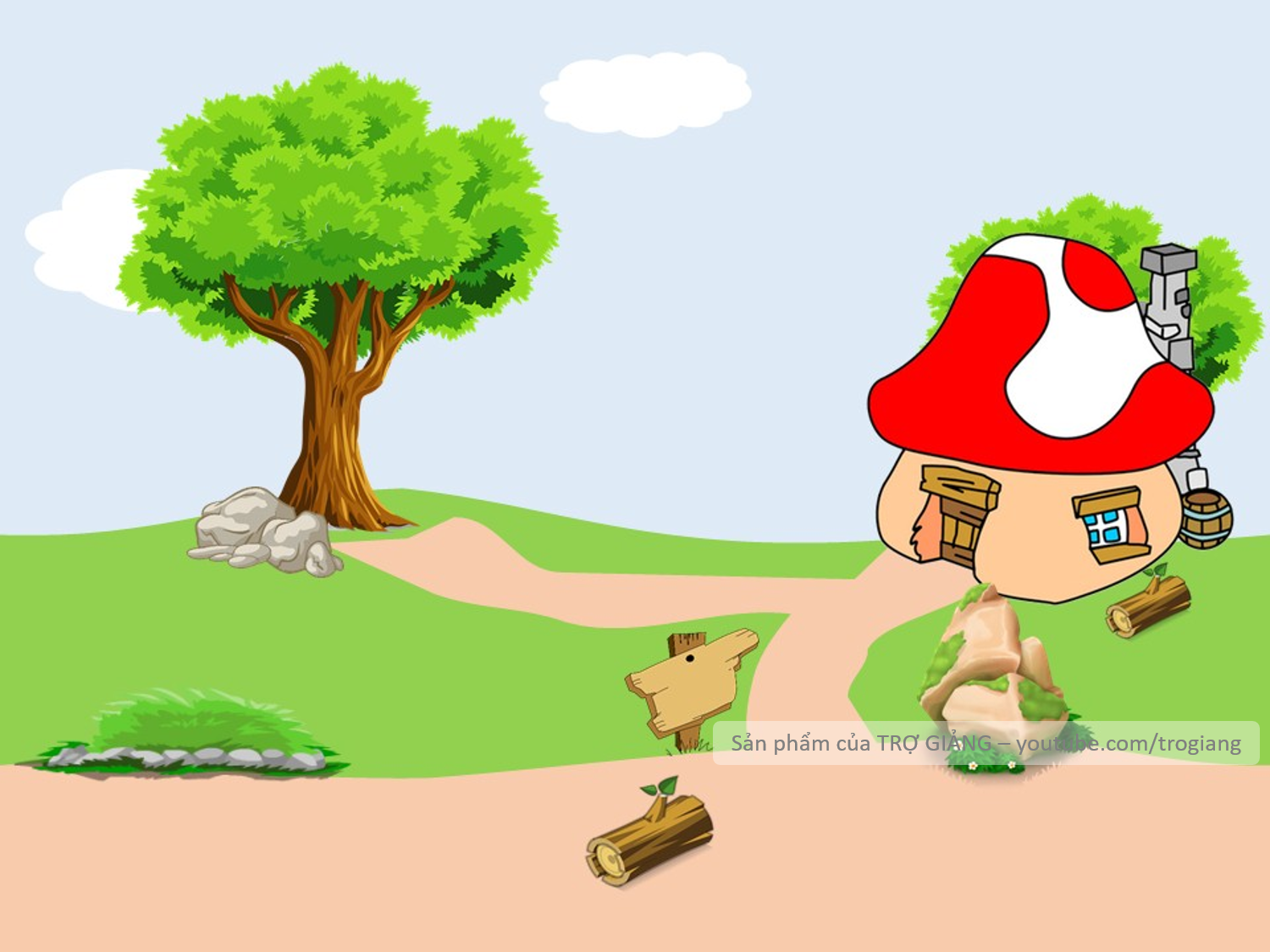 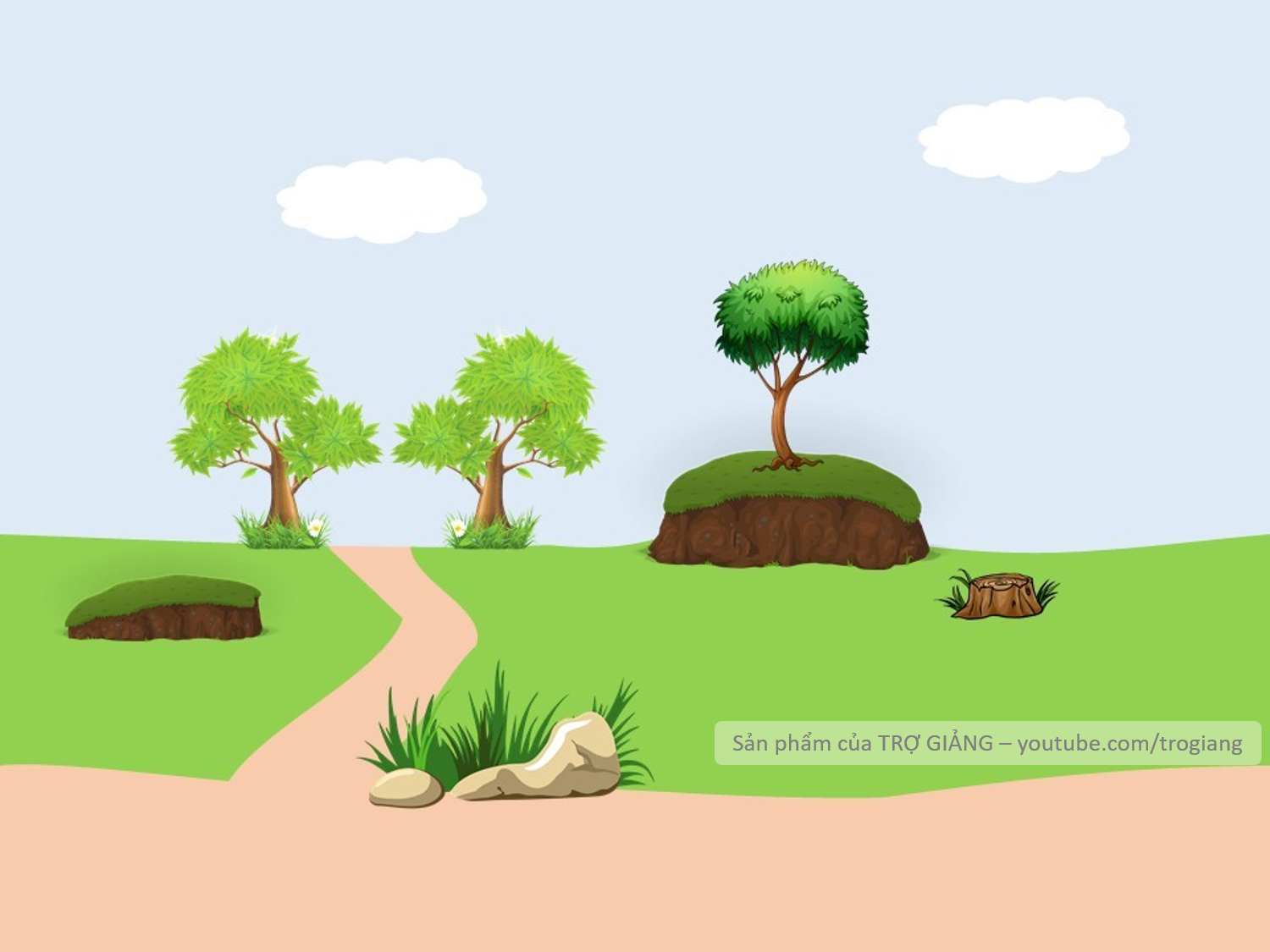 Biện pháp nào dưới đây vừa giúp chúng ta chống nóng, lại vừa giúp chúng ta chống lạnh ?
A. Ăn nhiều tinh bột      B. Uống nhiều nước
C. Rèn luyện thân thể    D. Giữ ấm vùng cổ
C. Rèn luyện thân thể
Không trả lời được thì mình giúp cho để qua vòng nhé!
C. Rèn luyện thân thể
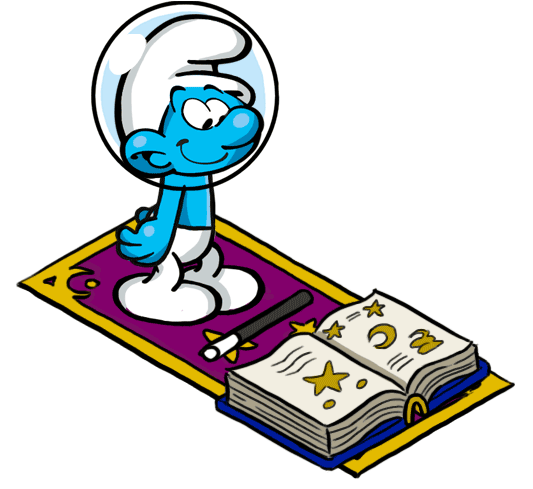 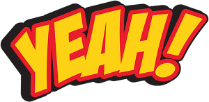 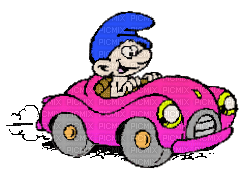 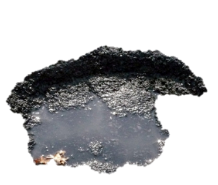 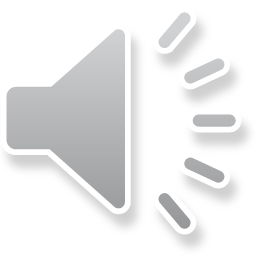 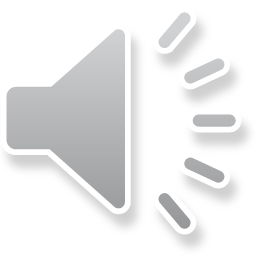 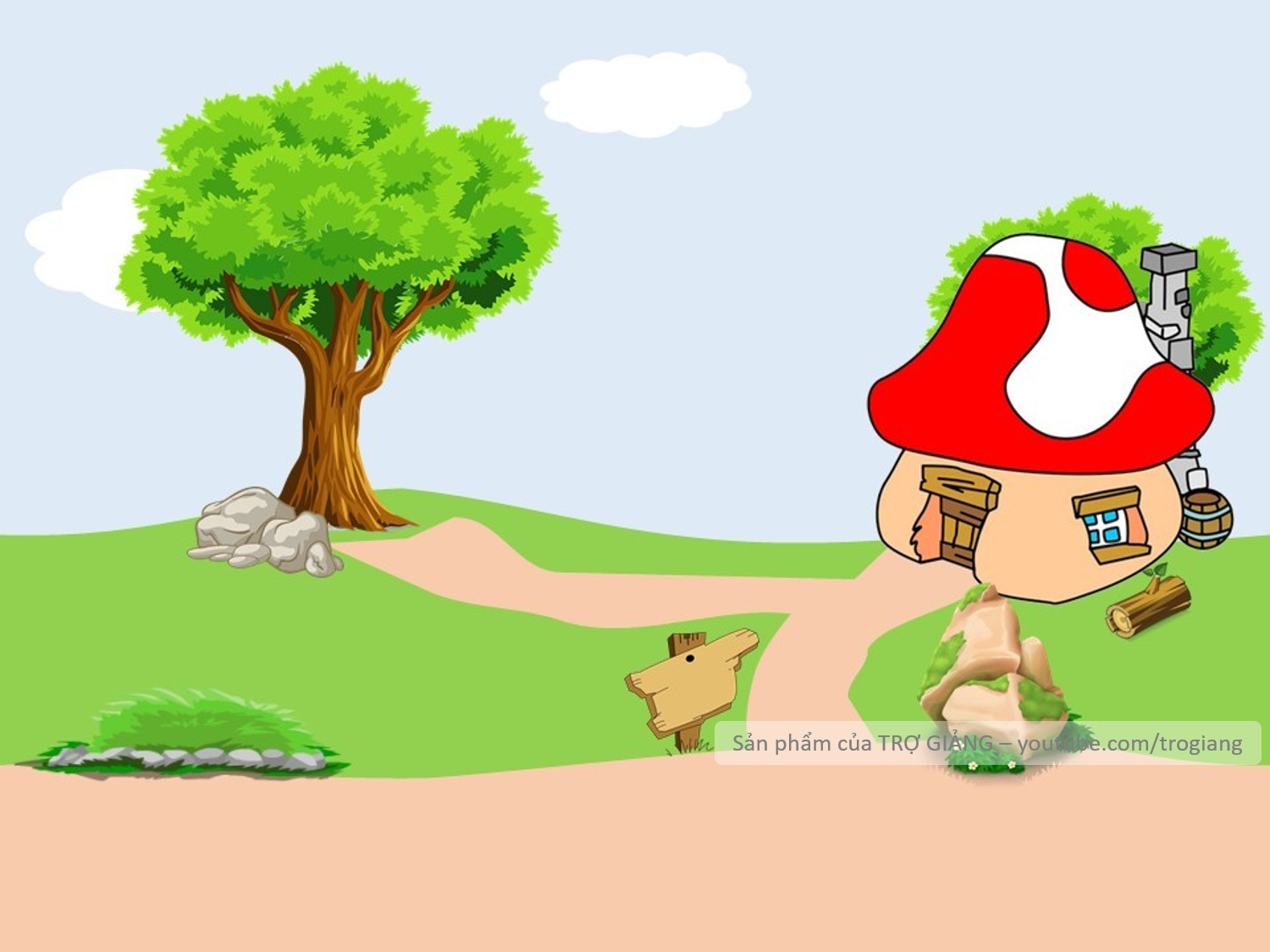 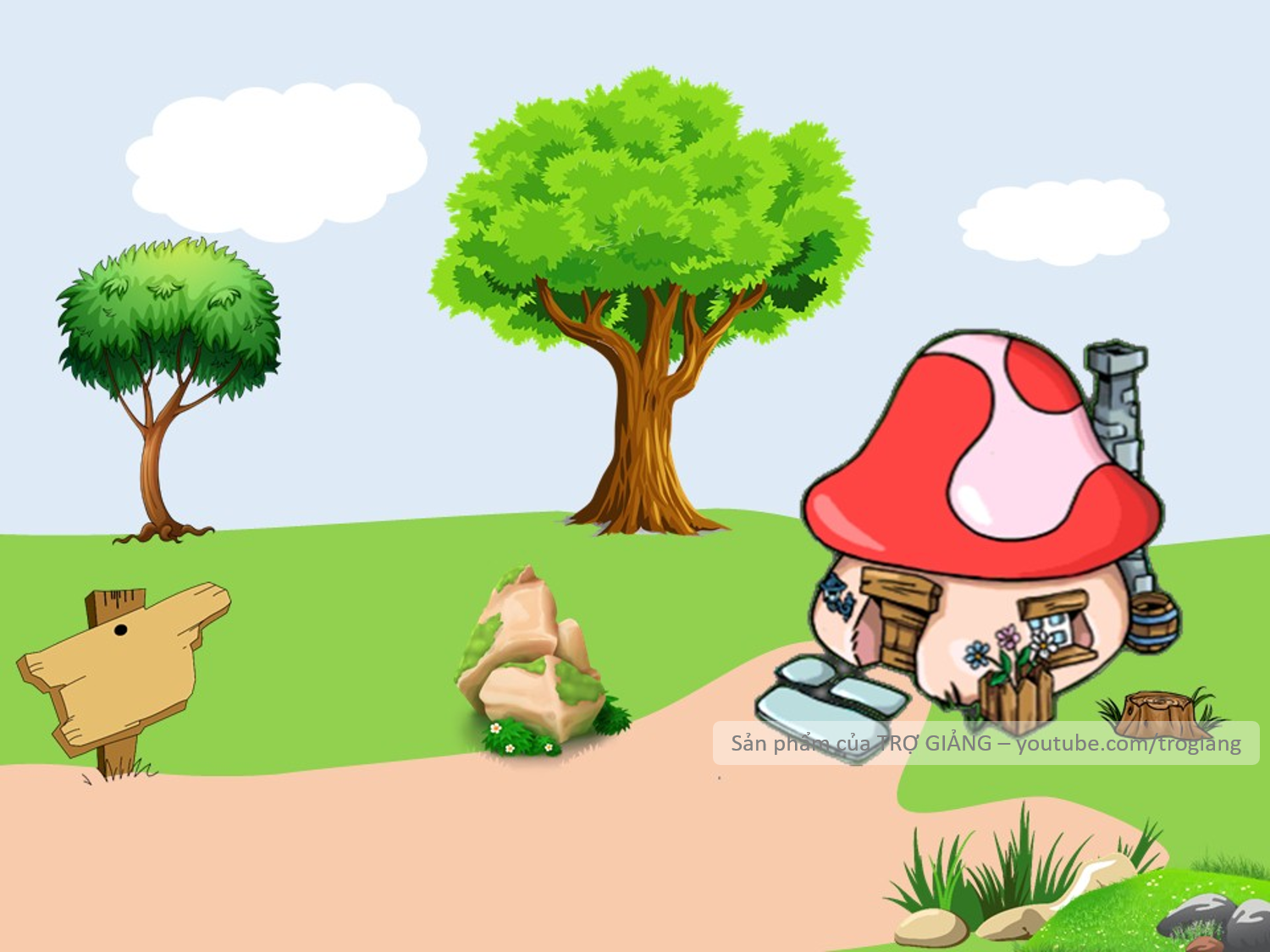 Để phòng ngừa các bệnh ngoài da, biện pháp khả thi nhất là gì?
A. Tránh để da bị xây xát               B. Luôn vệ sinh da sạch sẽ
C. Bôi kem dưỡng ẩm cho da       D. Tập thể dục thường xuyên
B. Luôn vệ sinh da sạch sẽ trao đổi chất.
CHÀO MỪNG TÍ XÌ TRUM VỀ NHÀ
B. Luôn vệ sinh da sạch sẽ
Không trả lời được thì mình giúp cho để qua vòng nhé!
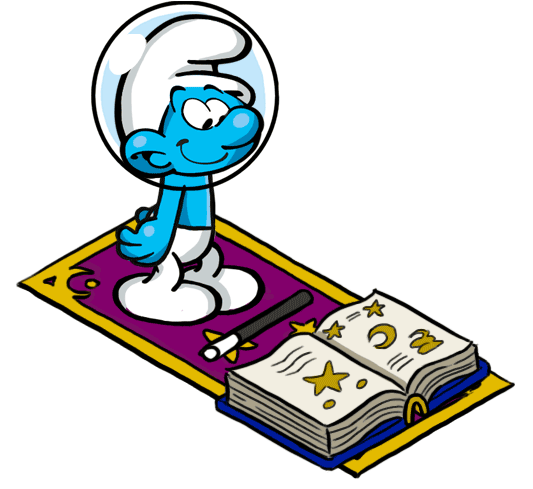 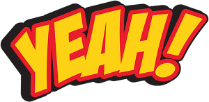 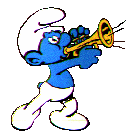 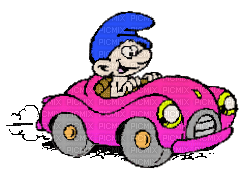 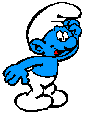 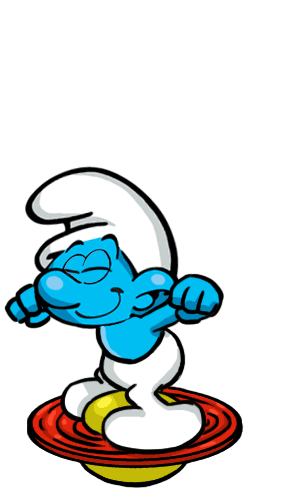 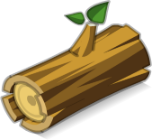 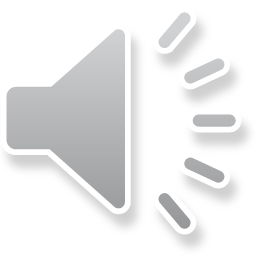 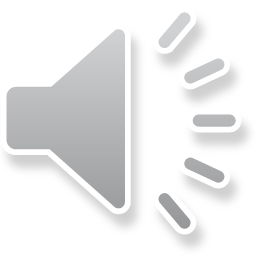 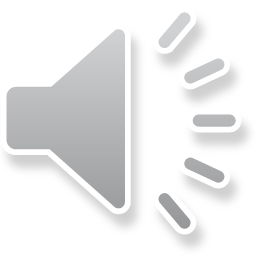 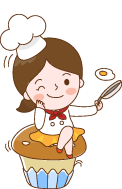 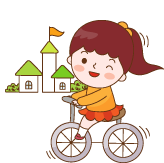 04
VẬN DỤNG
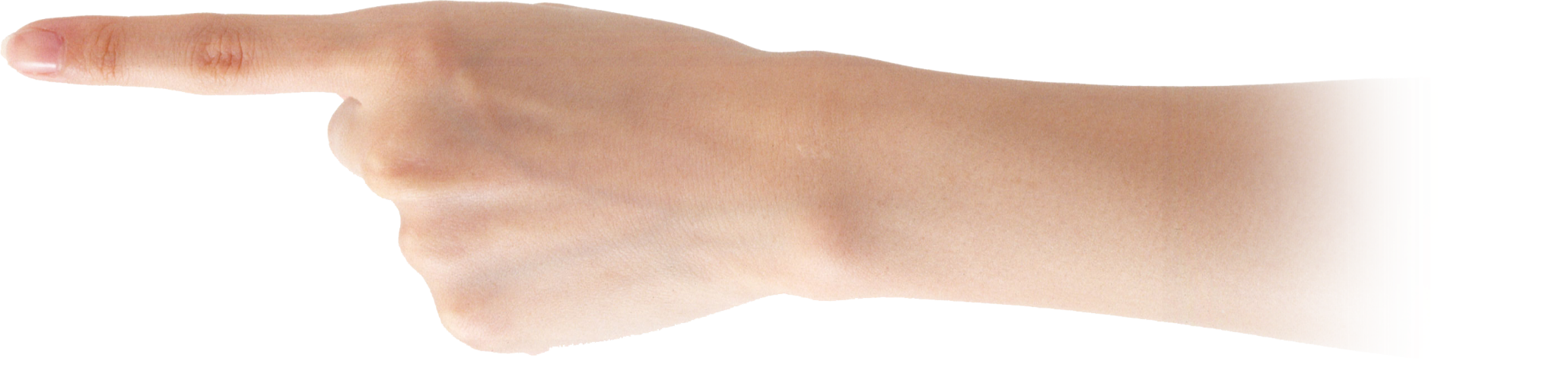 PHIẾU HỌC TẬP 3
Nghiên cứu thông tin SGK/162, 163 hoàn thành nhiệm vụ sau:
1. Trong các hoạt động sau, hoạt động nào có vai trò chống nóng, hoạt động nào có vai trò chống lạnh cho cơ thể: Trồng cây xanh, chống nóng cho nhà ở, sử dụng quạt, mặc áo ấm, luyện tập thể dục thể thao, sử dụng điều hòa 2 chiều. 
2. Trình bày nguyên nhân, biện pháp phòng chống cảm nóng, cảm lạnh.
3. Hãy sắp xếp thứ tự ưu tiên khi tiến hành sơ cứu cho người bị say nắng
KẾT QUẢ PHIẾU HỌC TẬP 3
1.
2.
3.
Thứ tự ưu tiên là: 4  2  1  3
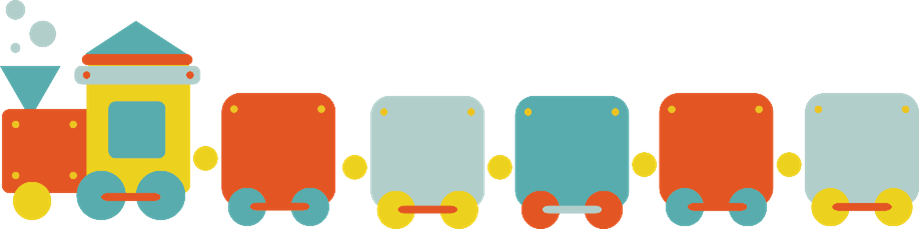 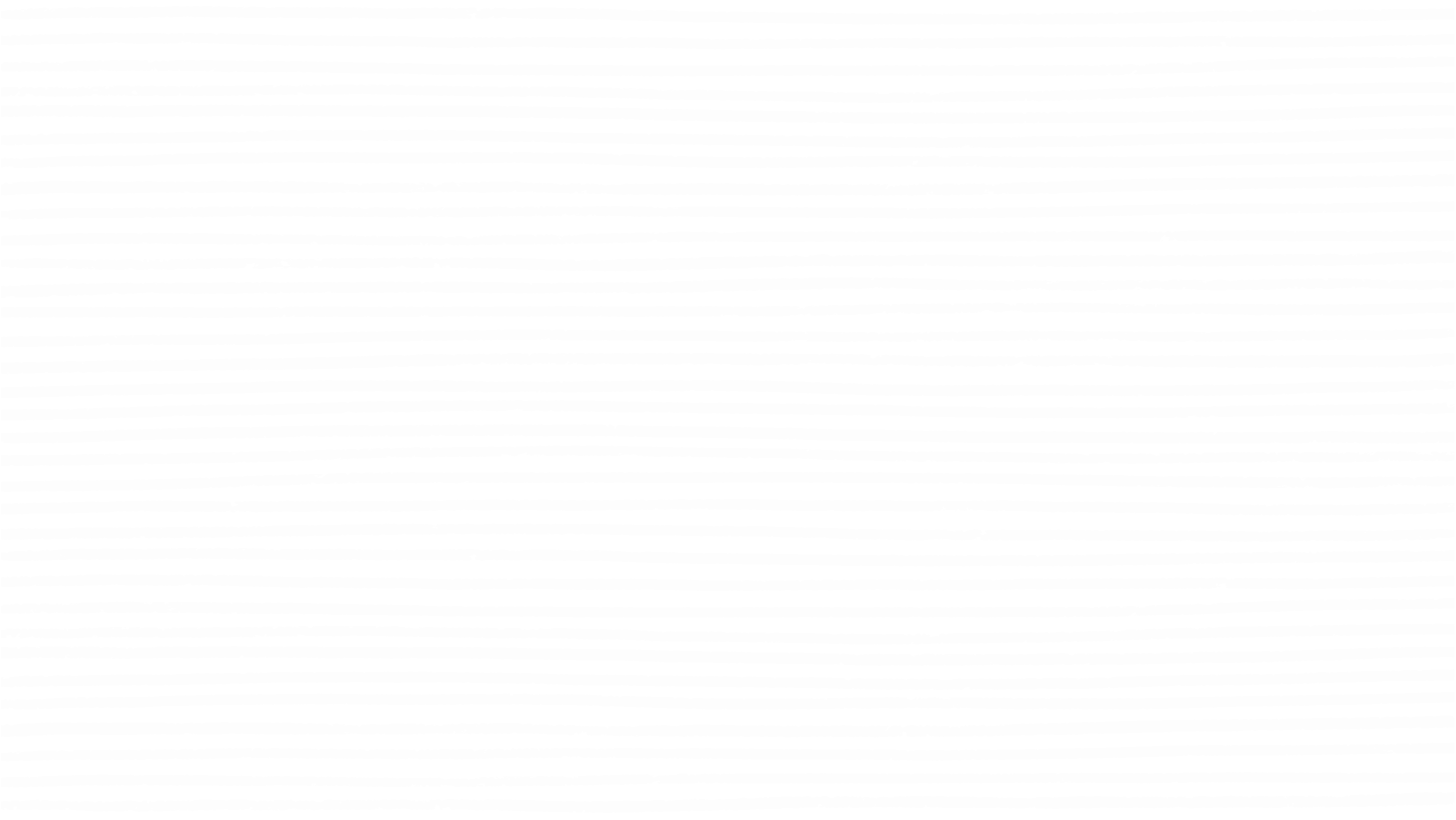 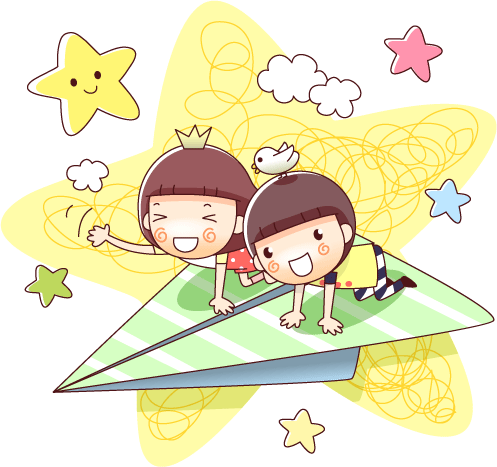 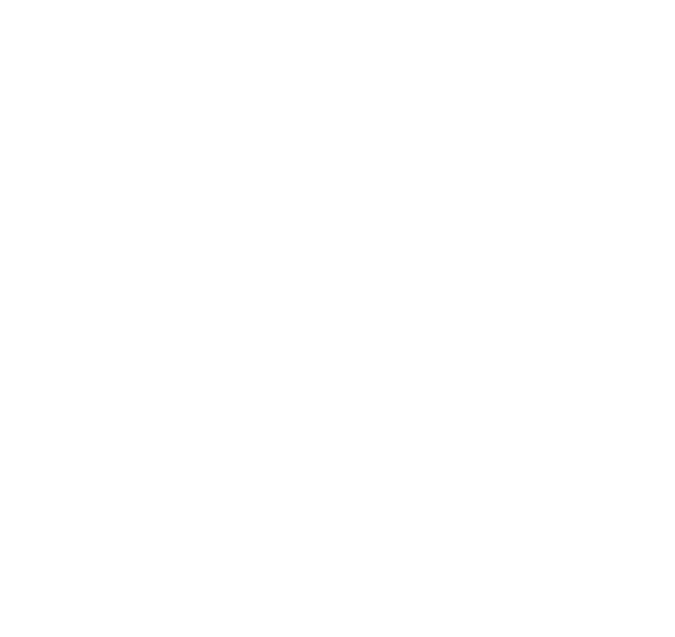 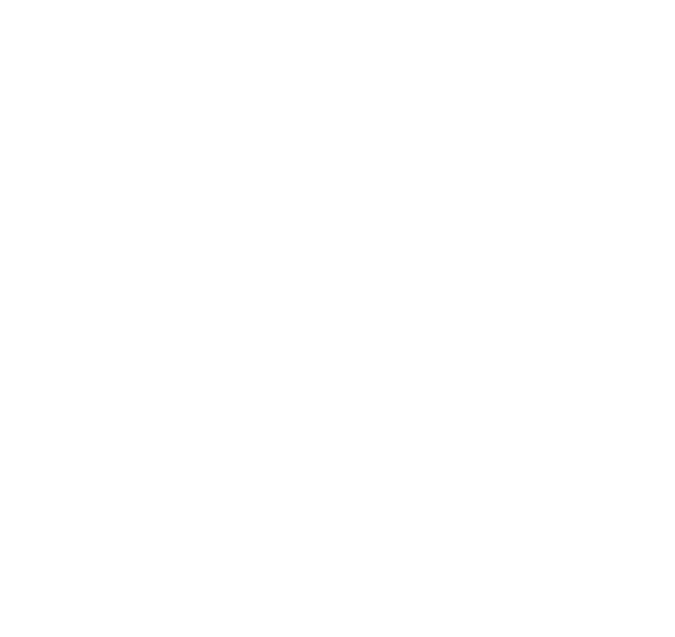 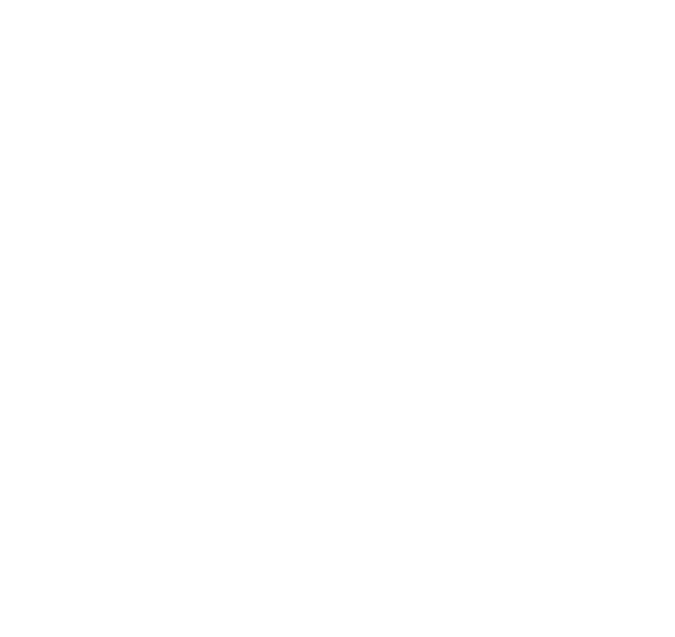 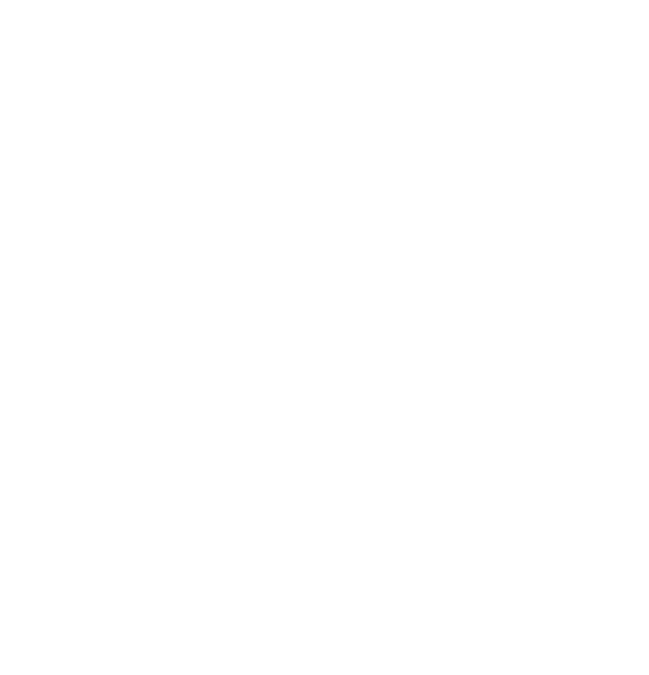 Chúc các em học tốt